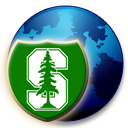 CS251 Fall 2023
(cs251.stanford.edu)
Incentives and Accountability in Consensus:Proof-of-Stake
Ertem Nusret Tas
Recap: Security for SMR
Similar to agreement!
No double spend
Similar to validity and termination!
No censorship
2
Recap: Why is safety important?
Eve
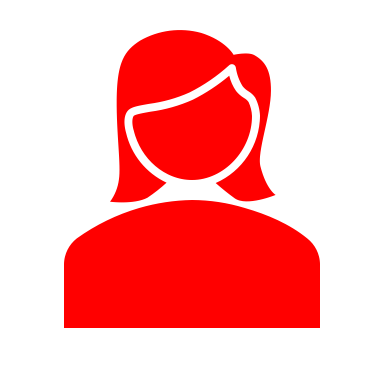 spent to pay Bob
spent to pay Alice
Bob
Alice
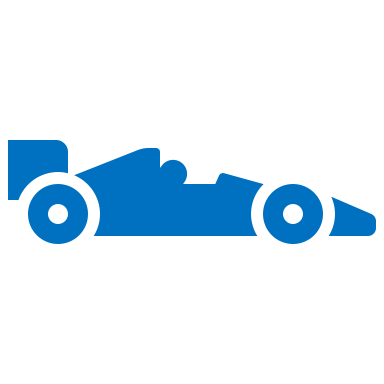 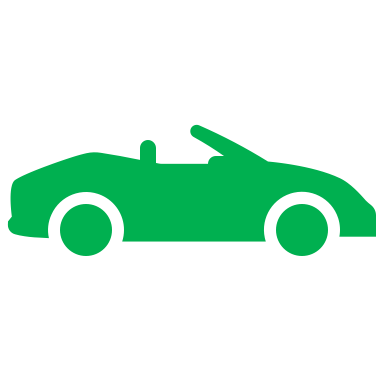 Recap: Why is safety important?
Eve
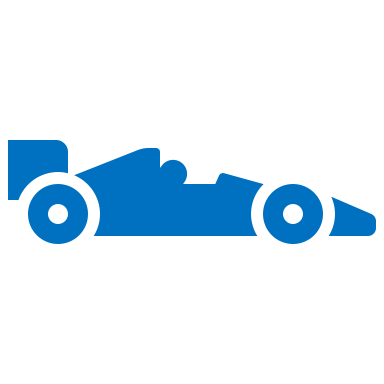 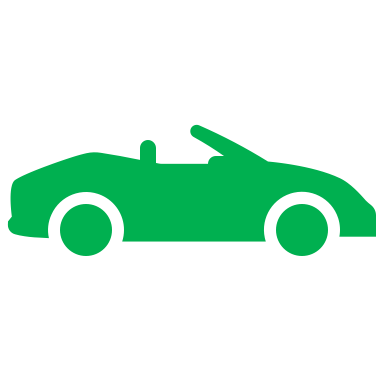 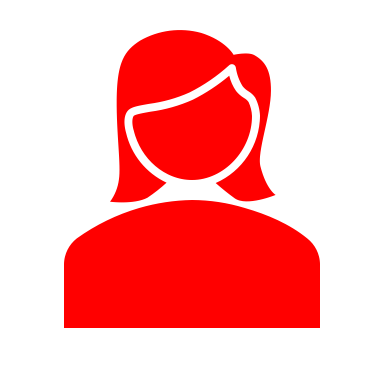 safety violation
spent to pay Bob
spent to pay Alice
Bob
Alice
Recap of the Last Lecture
Incentives in Bitcoin
How does Bitcoin incentivize miners to participate in consensus and mine new blocks?
Block rewards – currently 6.25 Bitcoin – halved every 210,000 blocks – halved ~4 years 
Transaction fees

How does a miner capture these rewards?
The first transaction in a Bitcoin block is called the coinbase transaction.
The coinbase transaction can be created by the miner. 
Miner uses it to collect the block reward and the transaction fees. 

Can these incentives guarantee honest participation?
Not necessarily!
Selfish mining attack!
(See the optional slides if interested in the details.)
Incentives in Bitcoin
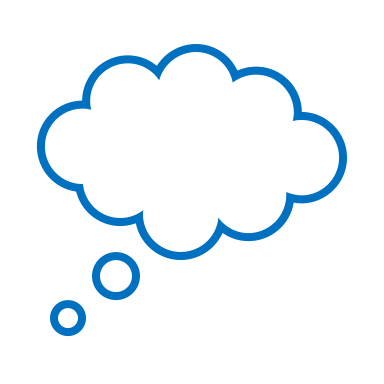 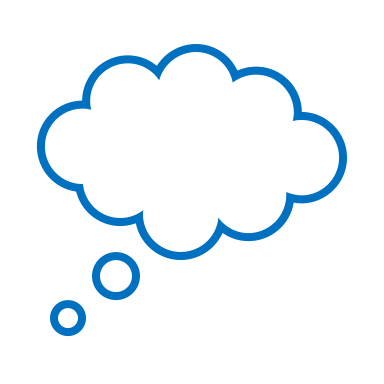 >0 BTC earned
+0 BTC earned
Miner A
Genesis
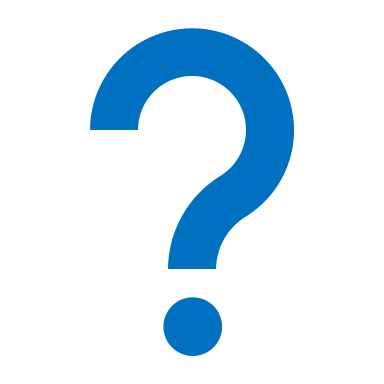 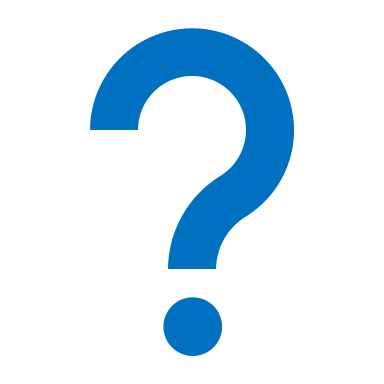 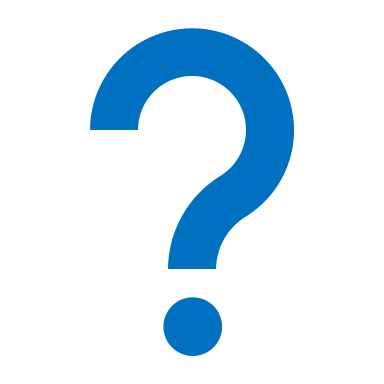 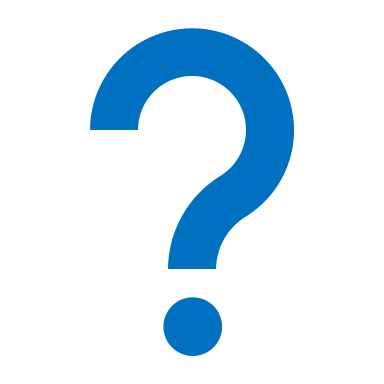 …
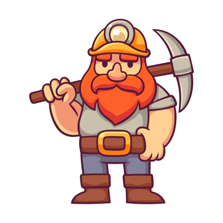 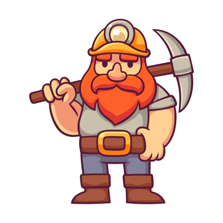 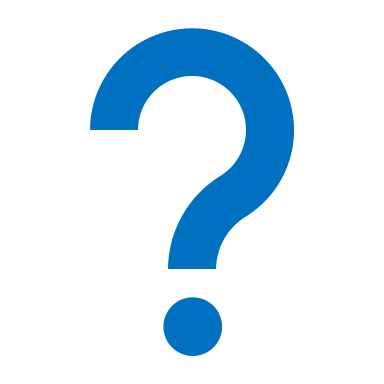 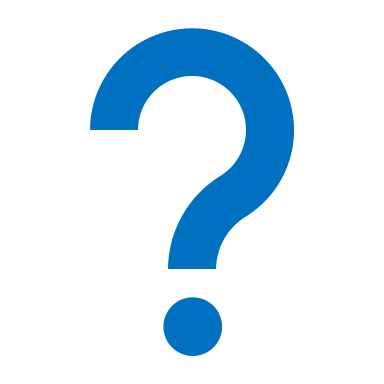 Miner B
Incentives in Bitcoin
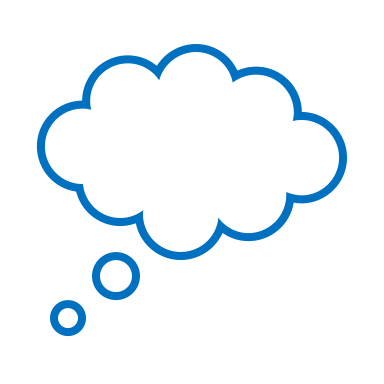 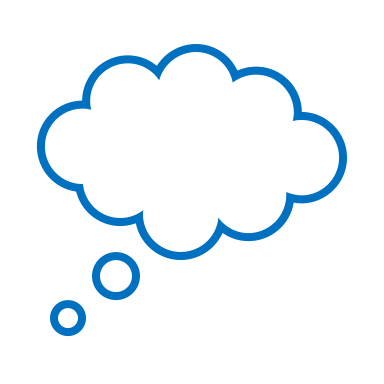 +0 BTC earned
>0 BTC earned
Miner A
Genesis
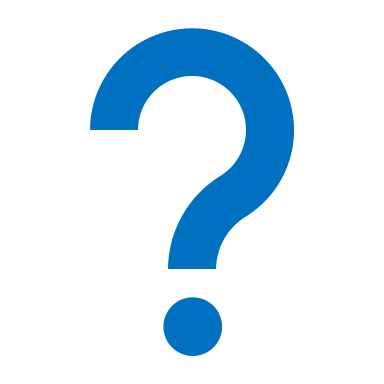 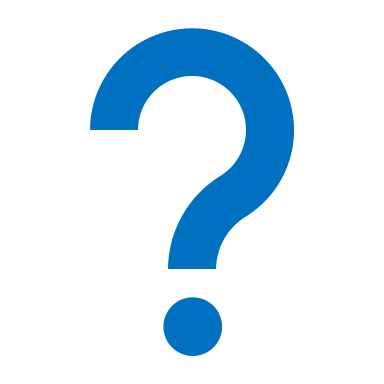 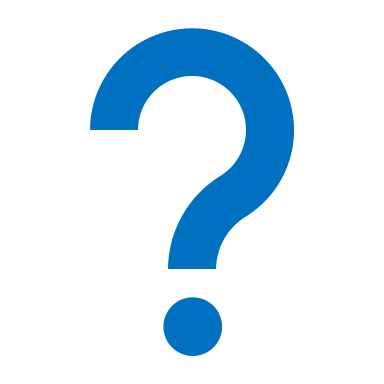 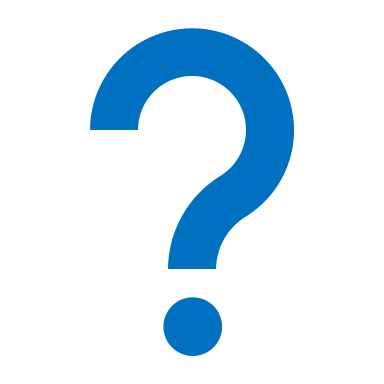 …
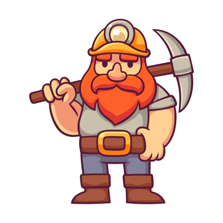 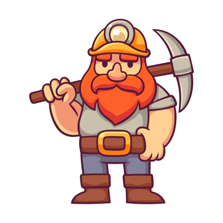 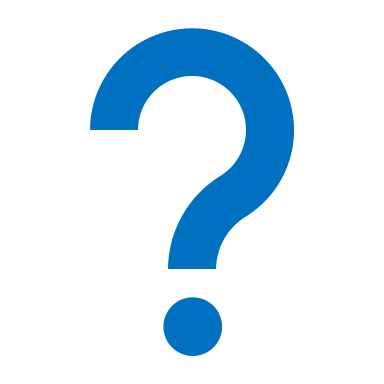 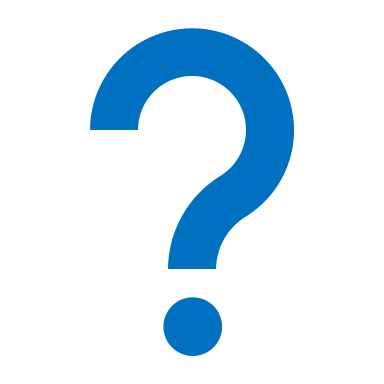 Miner B
Incentives in Bitcoin
Miner A
Miner A’s block got ‘reorged’: 
It was part of the longest chain before but not anymore!!
Genesis
…
Miner (maximal) extractable value (MEV): a measure of miner’s profit via inclusion, exclusion or re-ordering of transactions within its block
…
Miner C
Miner B
Need to think about incentives!!
From Bitcoin to Proof-of-Stake
2008
2022
1982
2015
…
Time
The Byzantine Generals Problem
Bitcoin
PoW Ethereum
PoS Ethereum
Consensus in the Internet Setting
Sybil resistance
Dynamic availability
(Liveness under changing part.)
Block rewards (carrot) 
to incentivize participation!
Consensus in the Internet Setting
Sybil resistance
Dynamic availability

Block rewards (carrot)
Finality and accountable safety
Slashing (stick) 
to punish protocol violation!
The Byzantine Generals Problem (1982)
Bitcoin: A Peer-to-Peer Electronic Cash System (2008)
Ethereum: A Next-Generation Smart Contract and Decentralized Application Platform. (2015)
Combining GHOST and Casper (2020)
10
A few words on Proof-of-Stake (PoS)
In a Proof-of-Stake protocol, nodes lock up (i.e., stake) their coins in the protocol to become eligible to participate in consensus.
The more coins staked by a node…
Higher the probability that the node is elected as a leader.
Larger the weight of that node’s actions.
If a node is caught doing an adversarial action (e.g., sending two values), it can be punished by burning its locked coins (stake)! This is called slashing.
Thus, in a Proof-of-Stake protocol, nodes can be held accountable for their actions (unlike in Bitcoin, where nodes do not lock up coins).
11
A Simple (PBFT-style) PoS Protocol*
Staked Coins
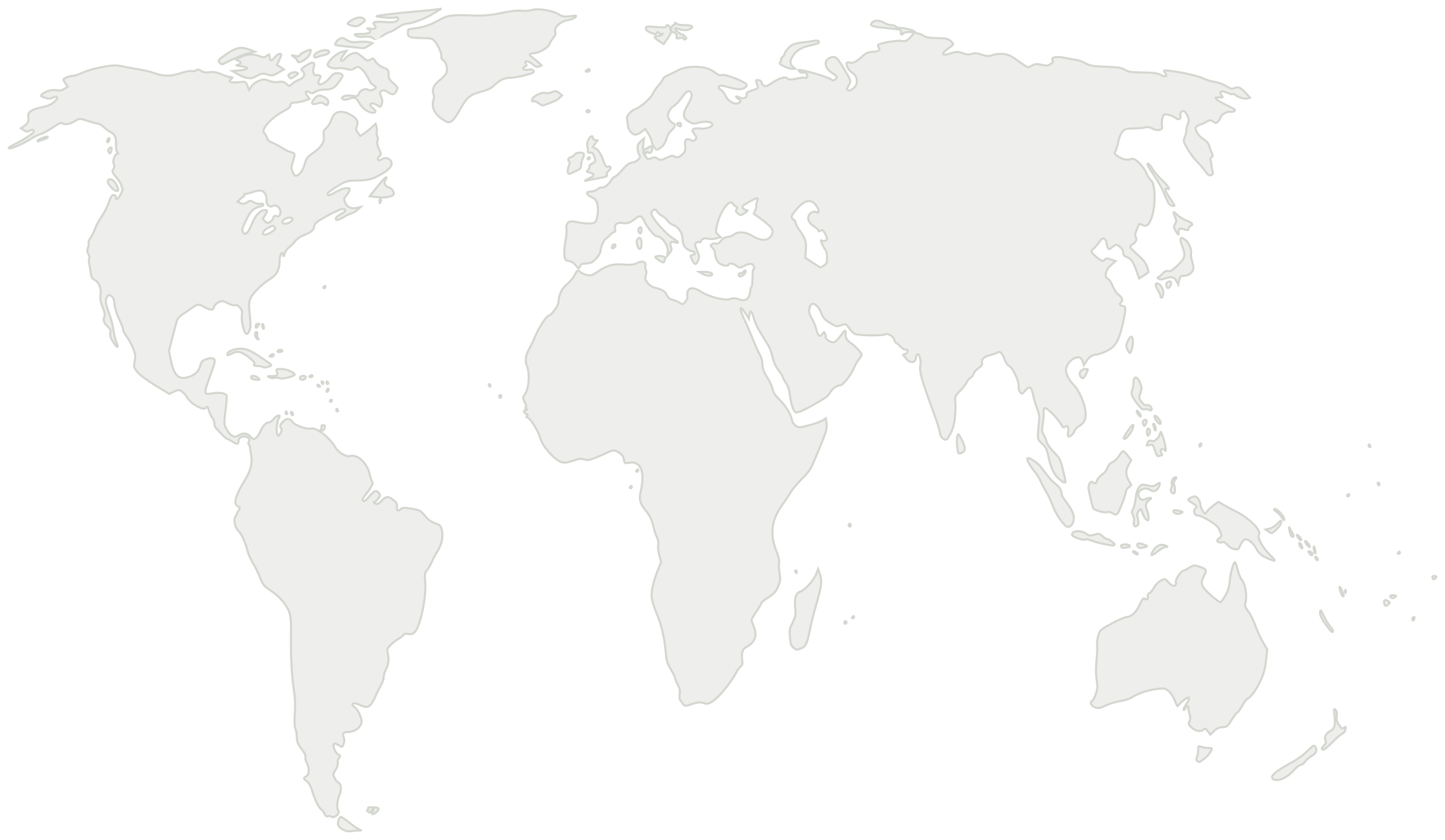 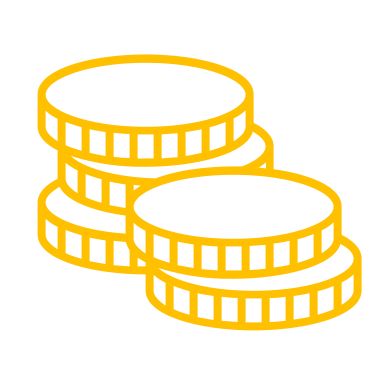 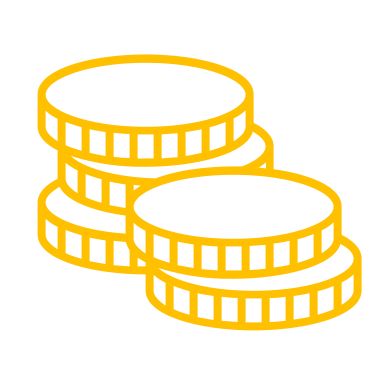 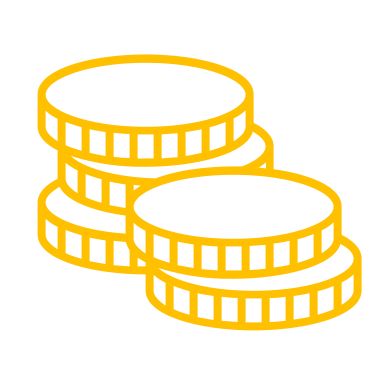 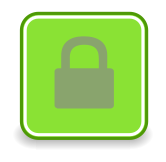 epochs
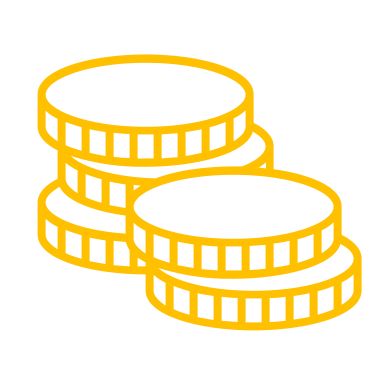 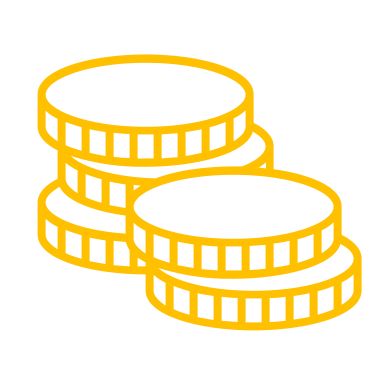 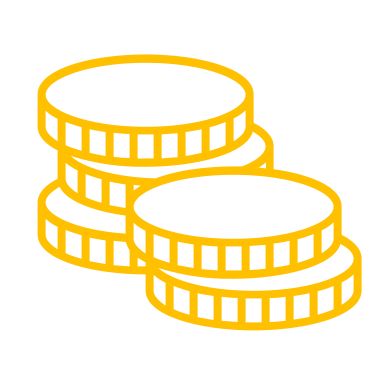 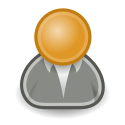 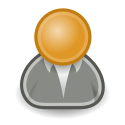 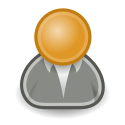 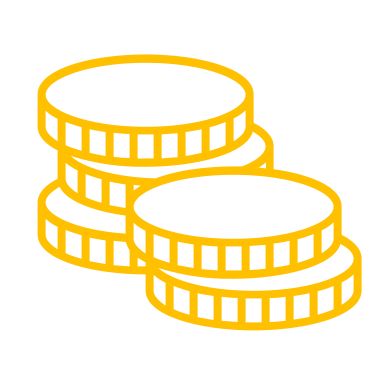 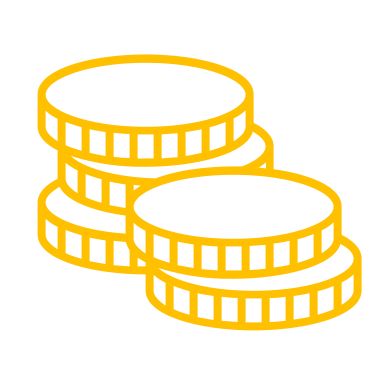 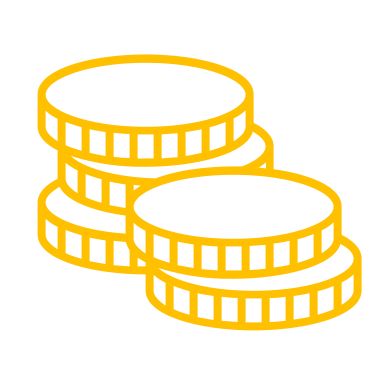 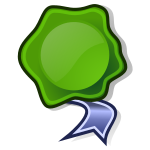 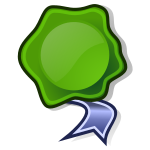 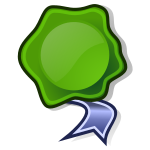 e
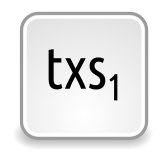 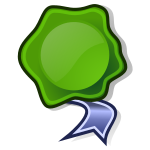 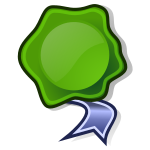 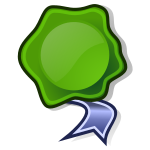 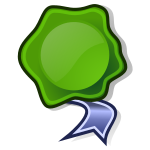 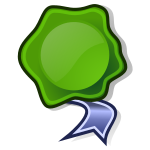 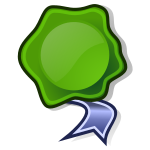 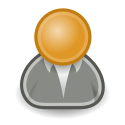 (9 nodes)
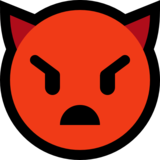 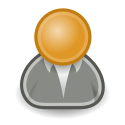 e+1
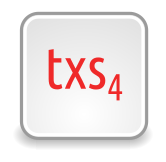 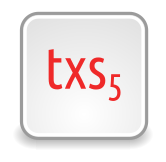 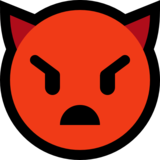 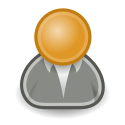 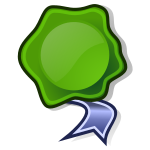 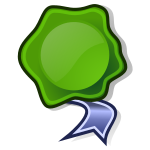 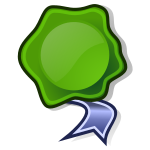 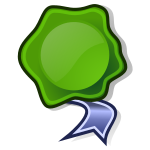 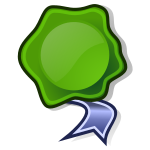 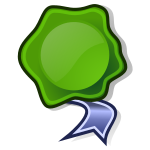 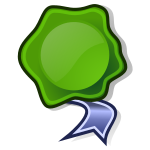 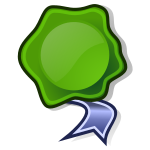 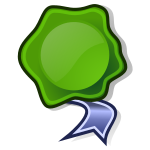 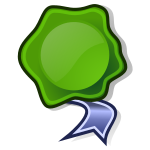 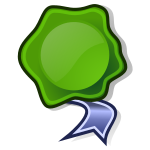 …
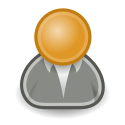 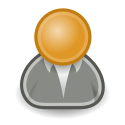 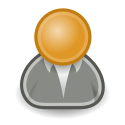 Vote by a node: Signature of the node on the block and the epoch
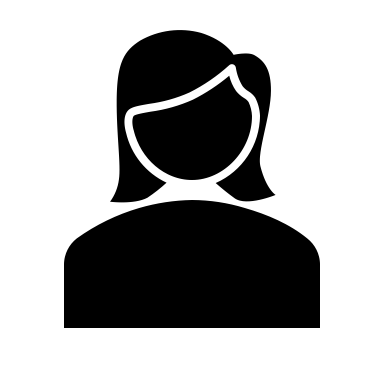 Alice’s log:
PBFT: Practical Byzantine Fault Tolerance. (1999)
12
A Simple (PBFT-style) PoS Protocol*
Staked Coins
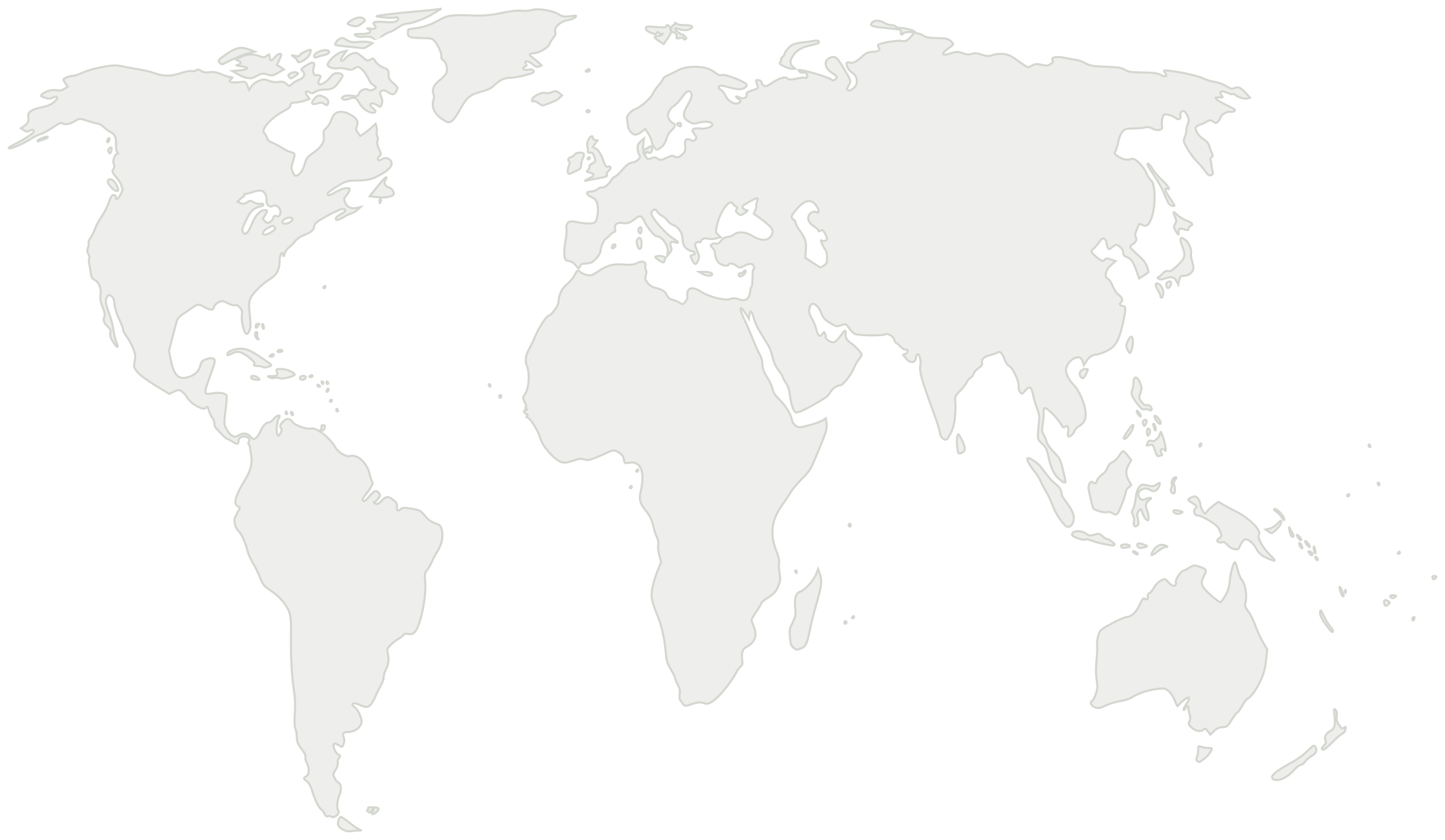 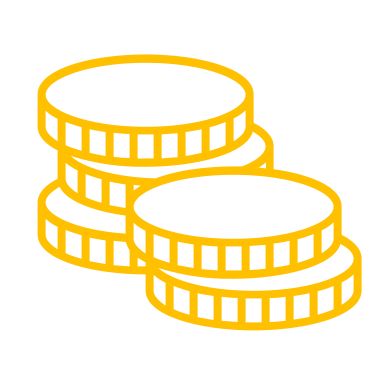 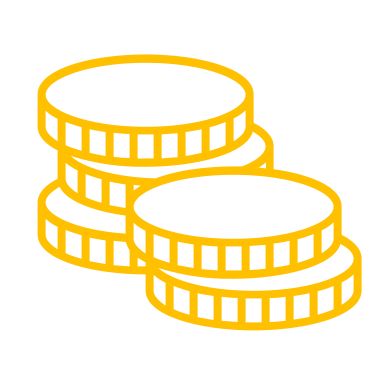 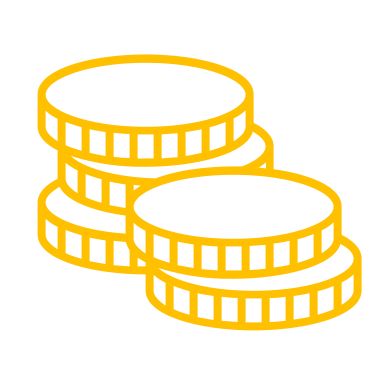 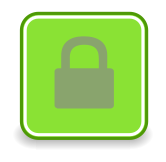 epochs
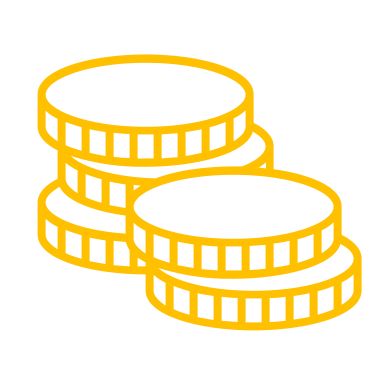 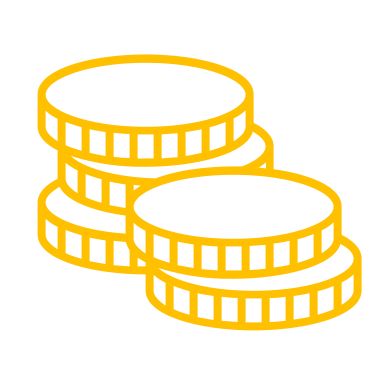 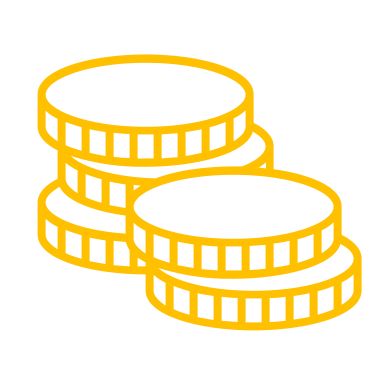 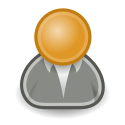 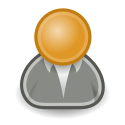 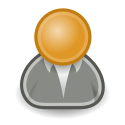 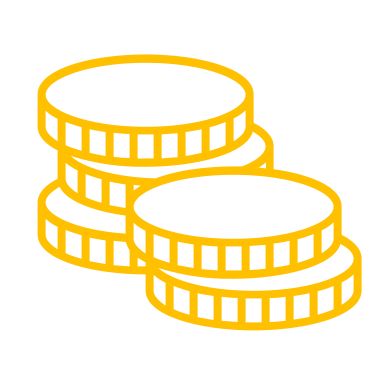 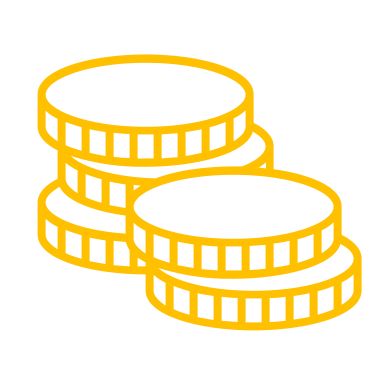 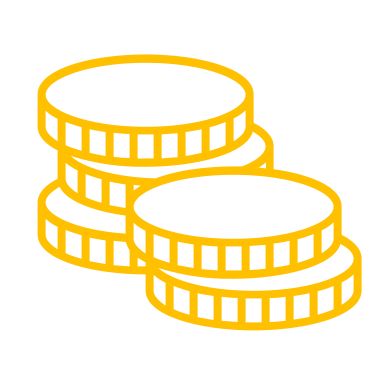 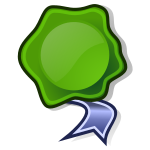 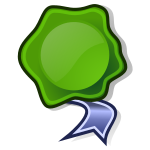 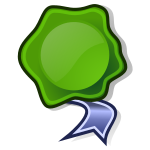 e
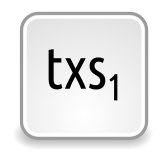 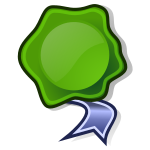 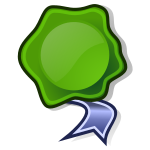 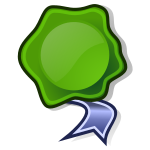 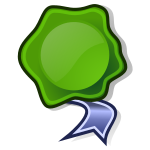 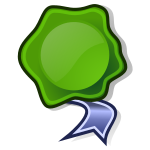 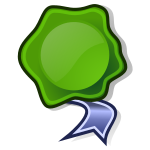 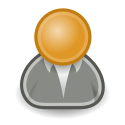 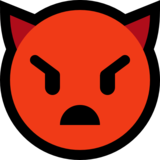 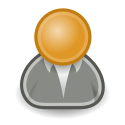 e+1
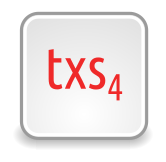 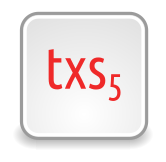 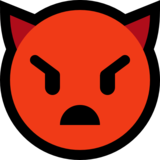 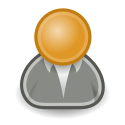 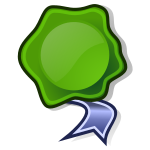 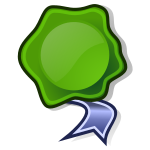 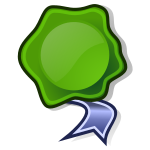 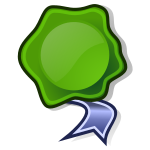 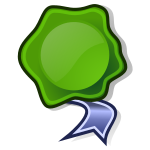 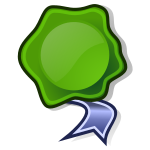 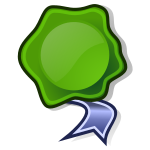 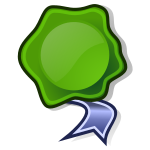 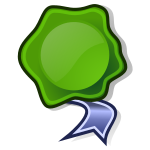 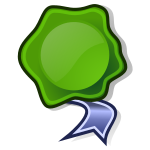 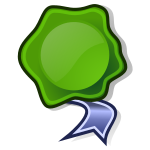 …
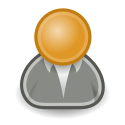 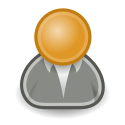 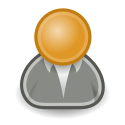 Vote by a node: Signature of the node on the block and the epoch
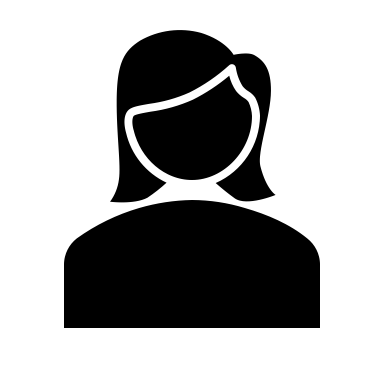 Alice’s log:
PBFT: Practical Byzantine Fault Tolerance. (1999)
13
A Simple (PBFT-style) PoS Protocol*
Staked Coins
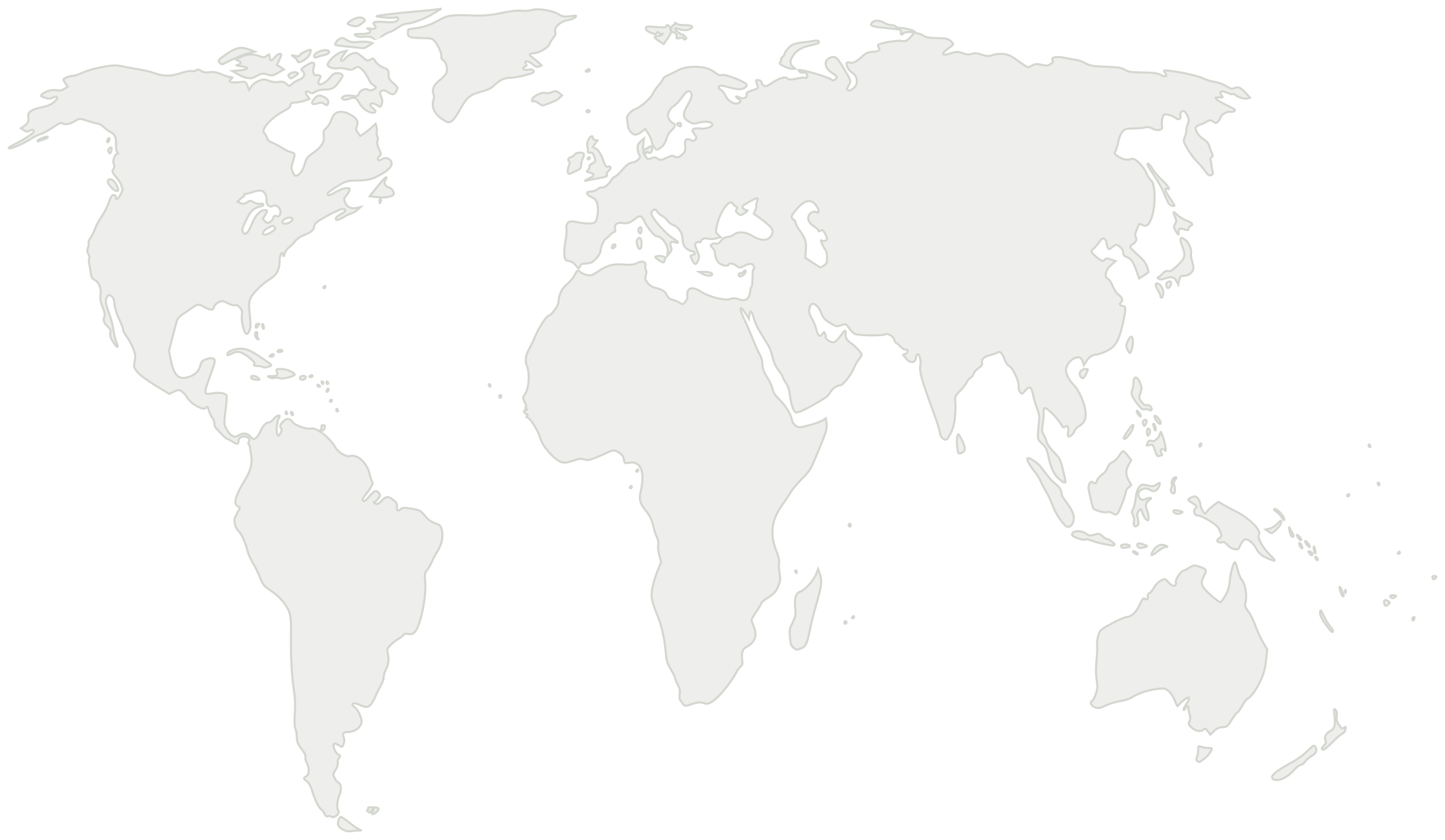 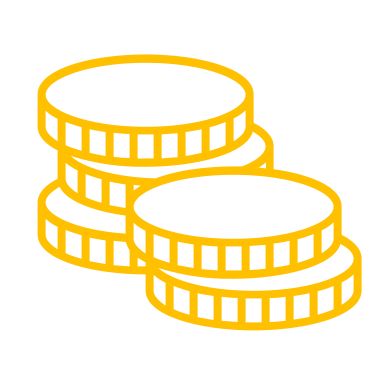 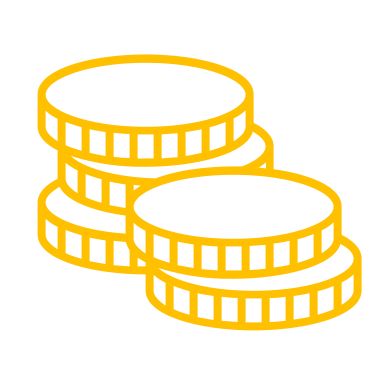 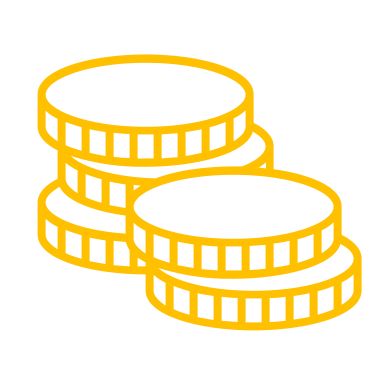 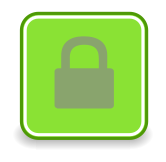 epochs
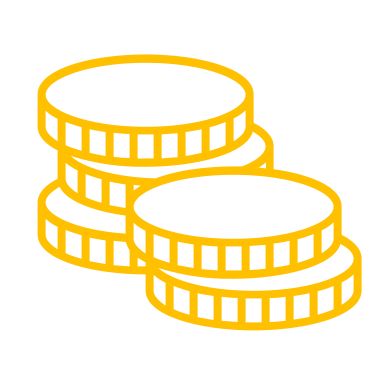 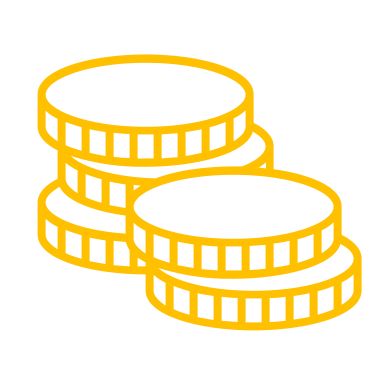 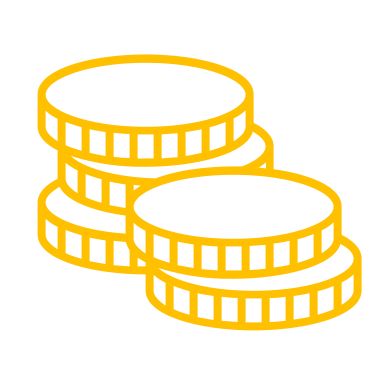 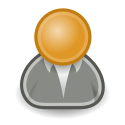 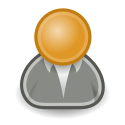 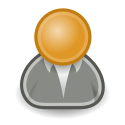 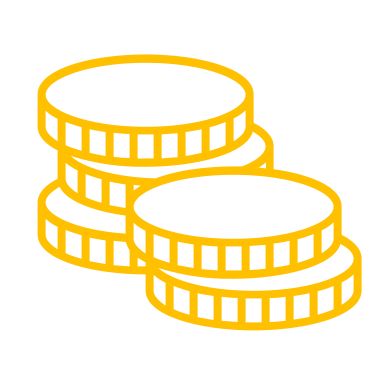 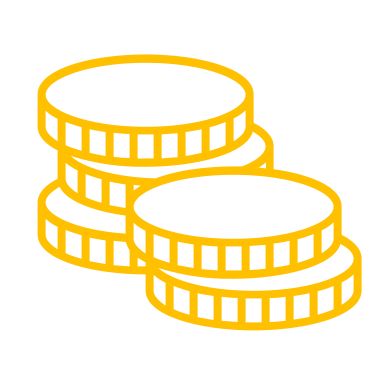 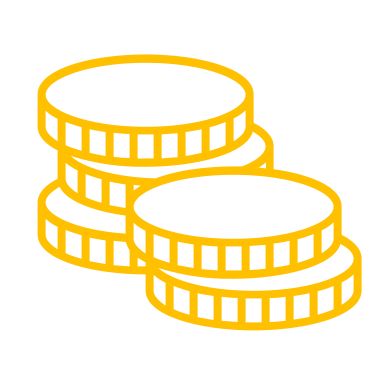 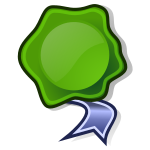 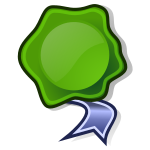 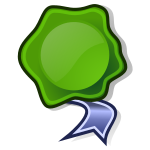 e
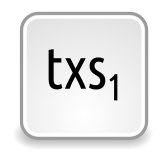 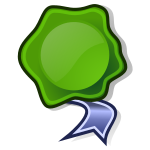 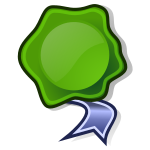 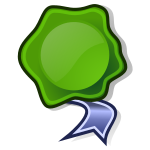 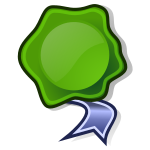 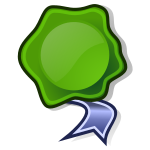 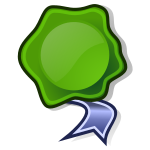 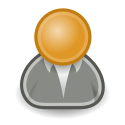 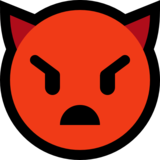 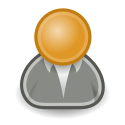 e+1
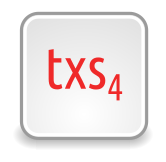 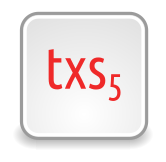 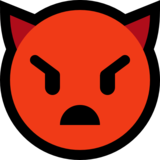 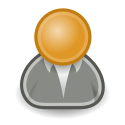 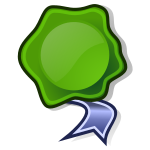 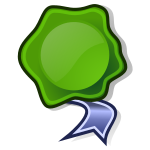 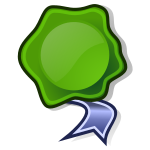 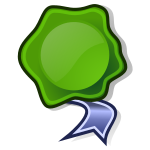 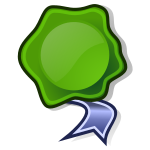 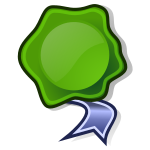 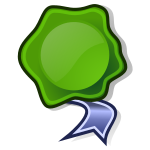 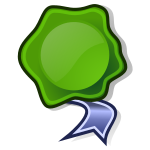 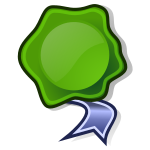 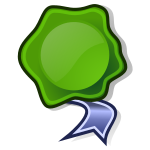 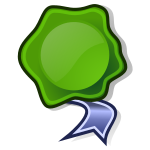 …
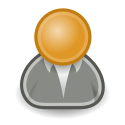 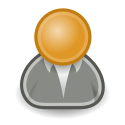 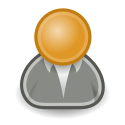 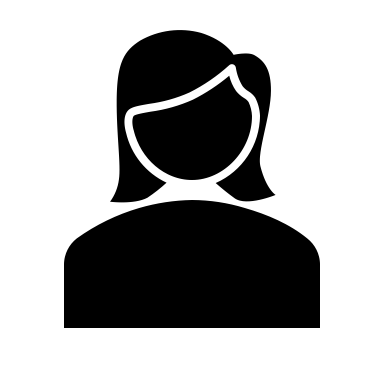 Alice’s log:
PBFT: Practical Byzantine Fault Tolerance. (1999)
14
A Simple (PBFT-style) PoS Protocol*
Staked Coins
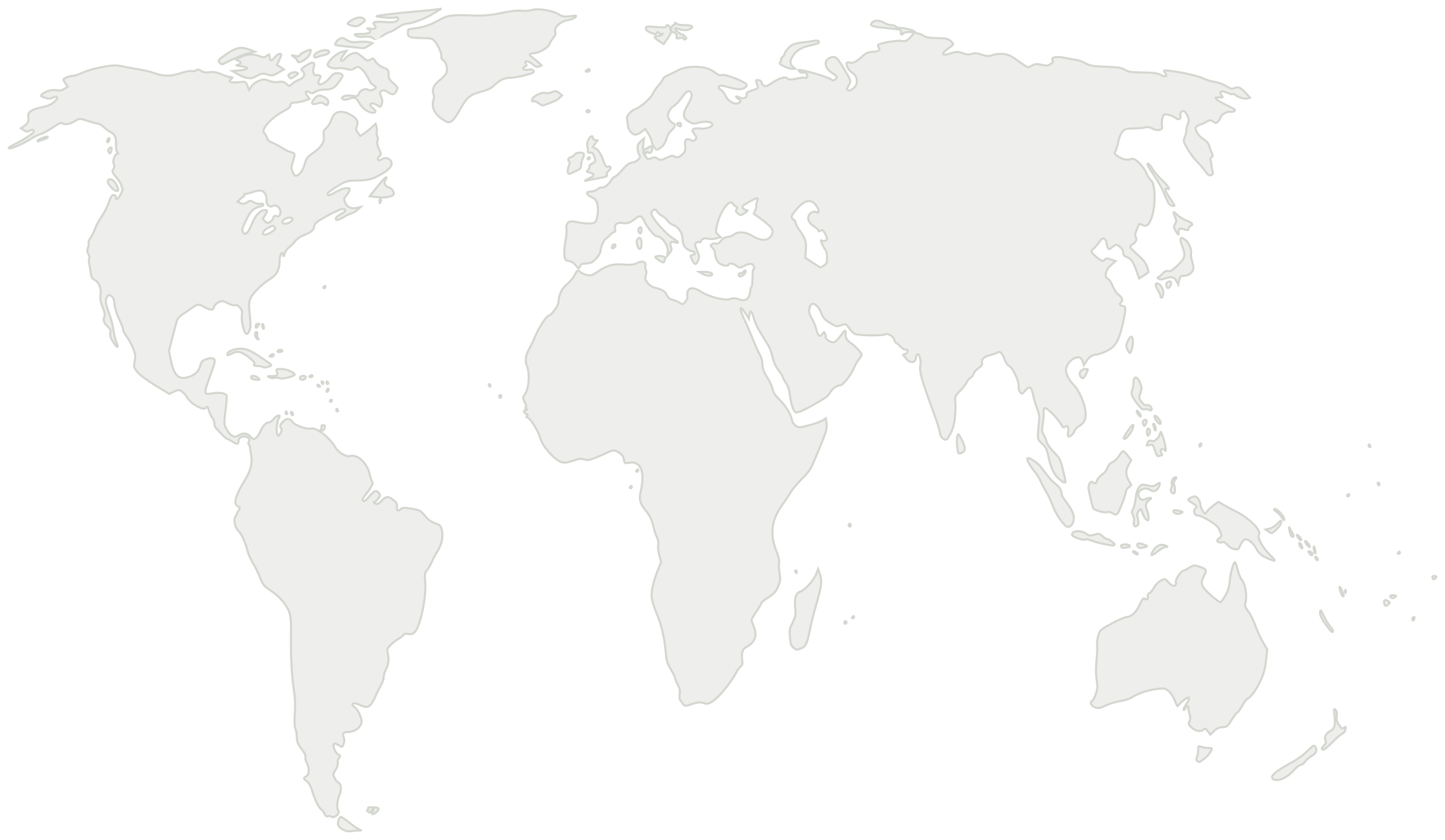 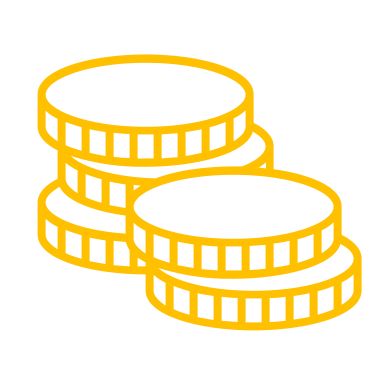 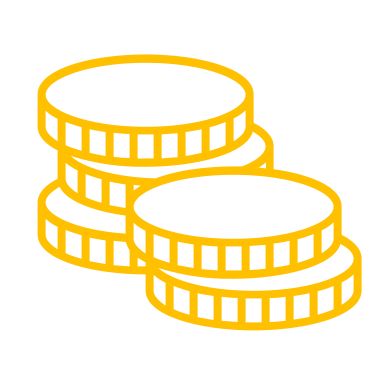 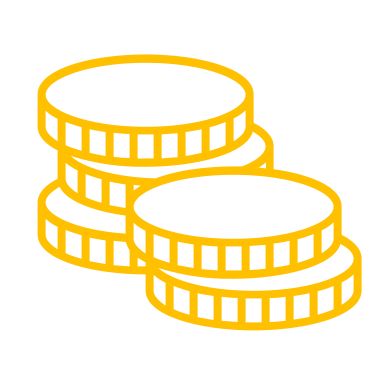 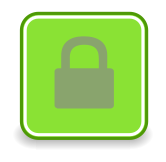 epochs
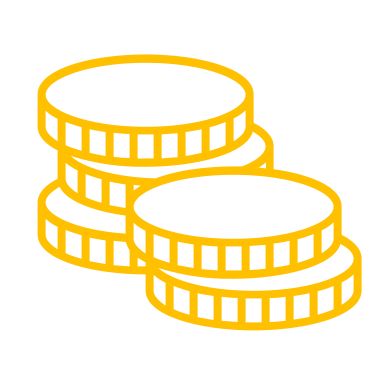 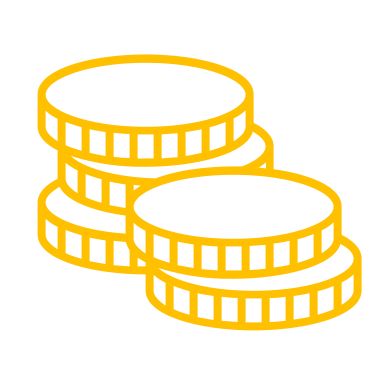 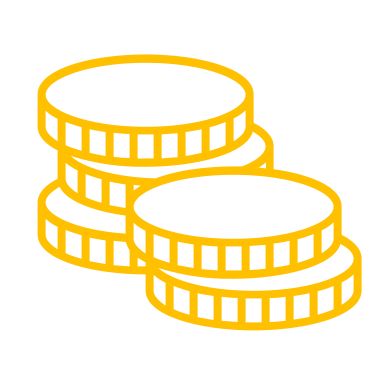 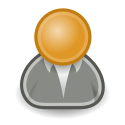 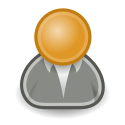 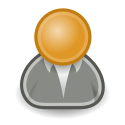 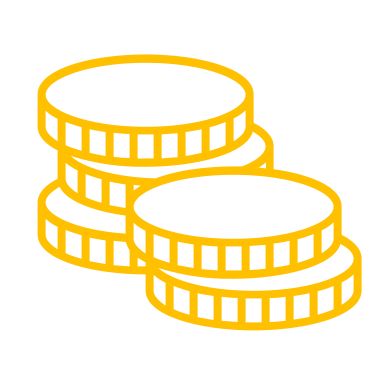 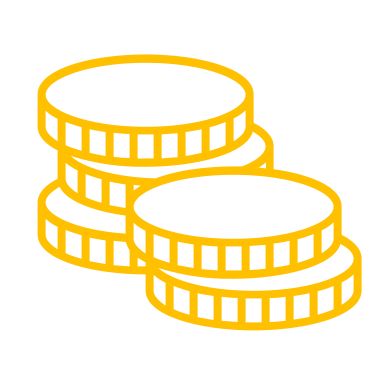 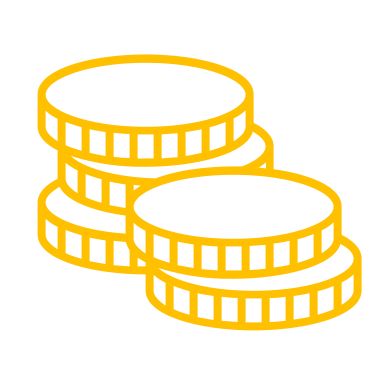 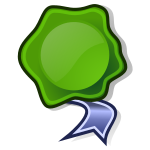 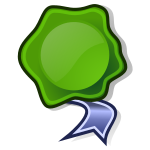 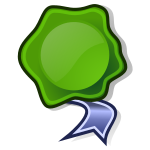 e
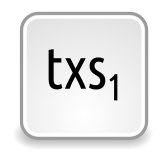 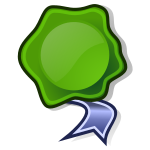 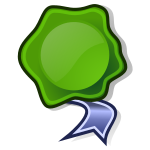 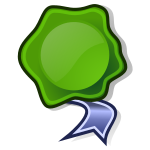 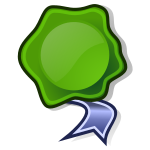 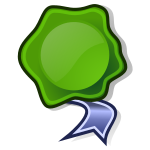 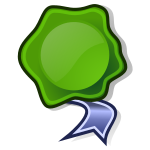 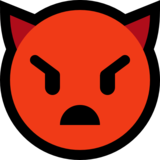 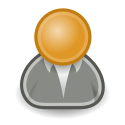 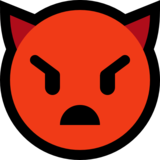 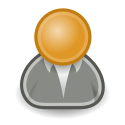 e+1
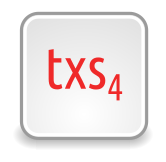 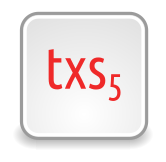 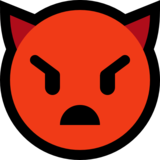 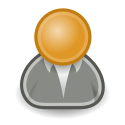 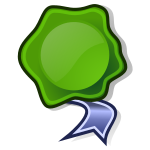 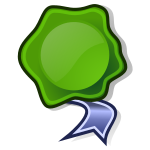 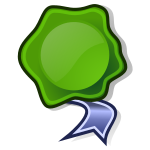 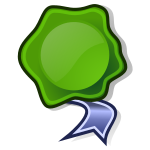 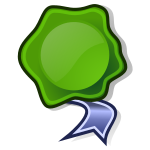 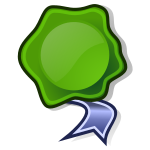 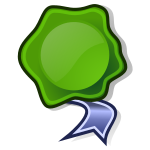 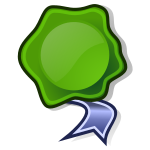 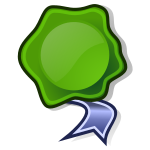 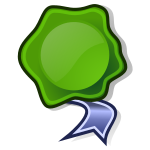 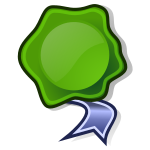 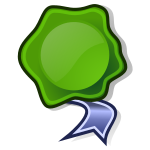 …
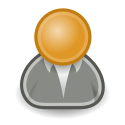 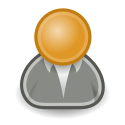 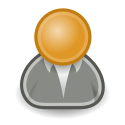 safety violation!
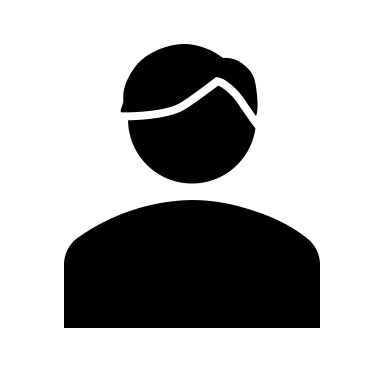 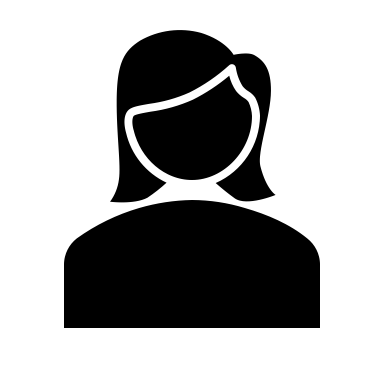 Bob’s log:
Alice’s log:
15
A Simple (PBFT-style) PoS Protocol*
Staked Coins
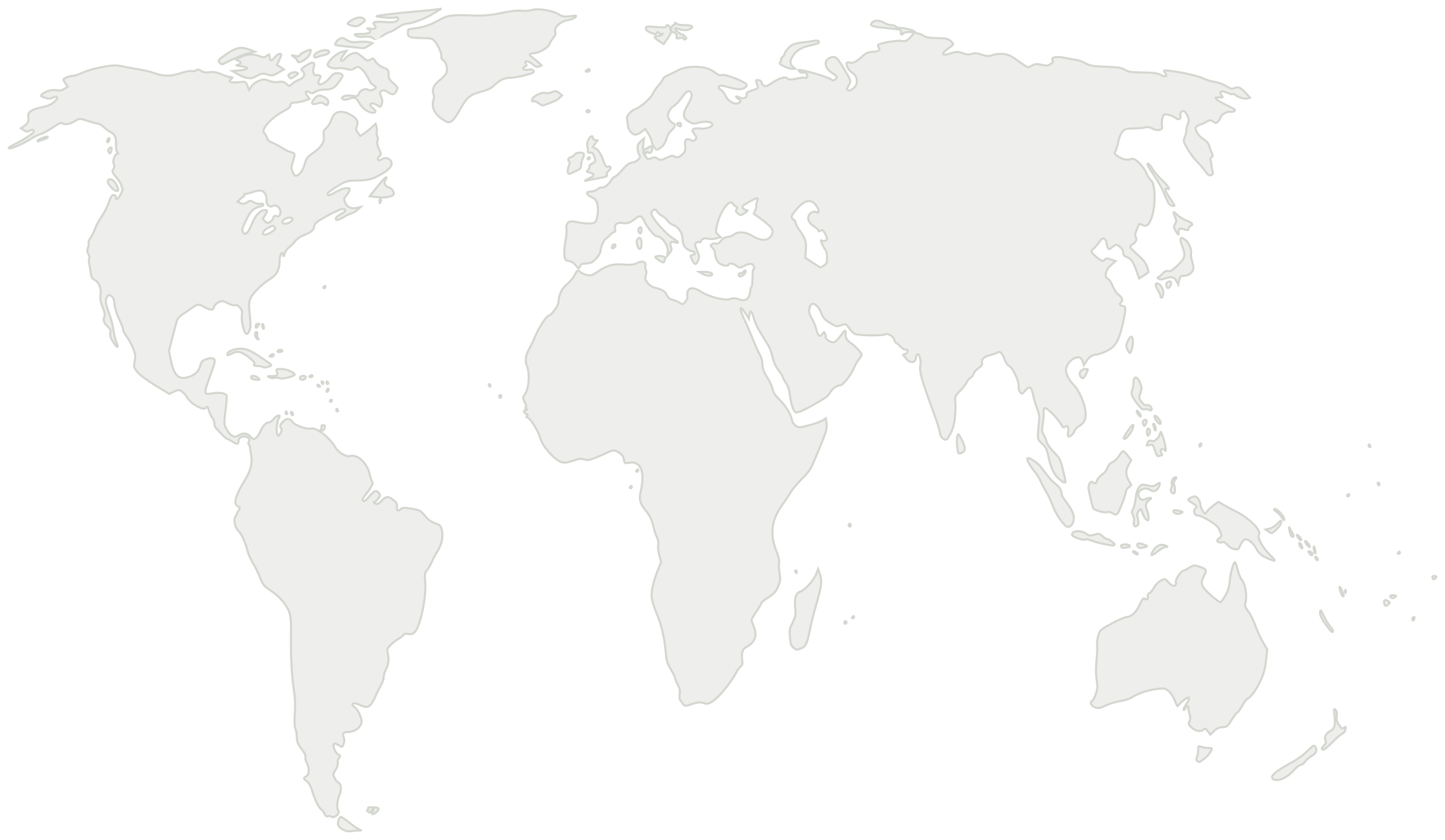 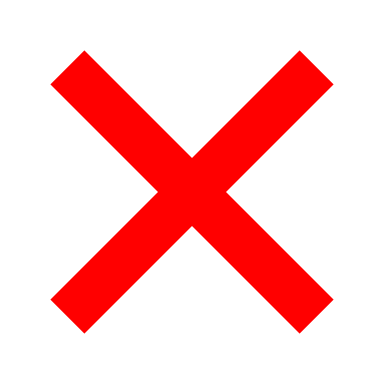 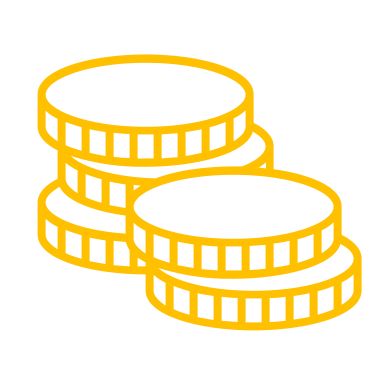 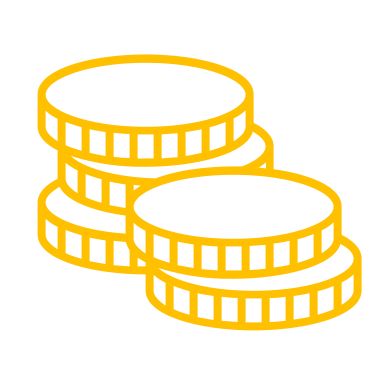 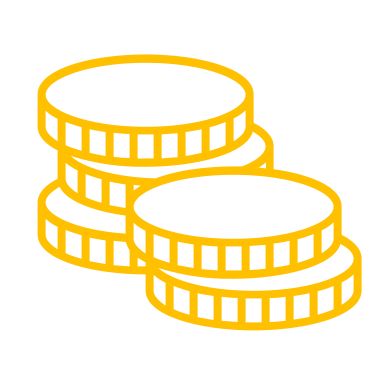 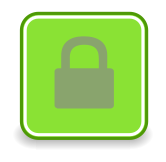 epochs
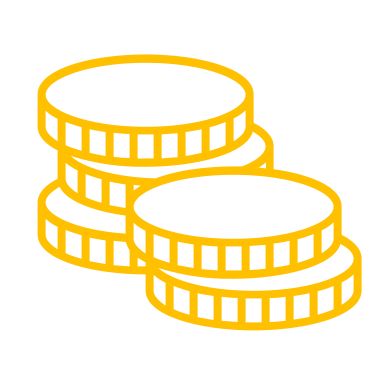 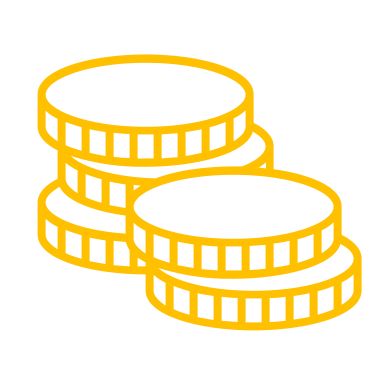 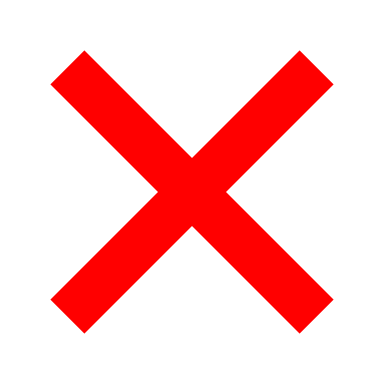 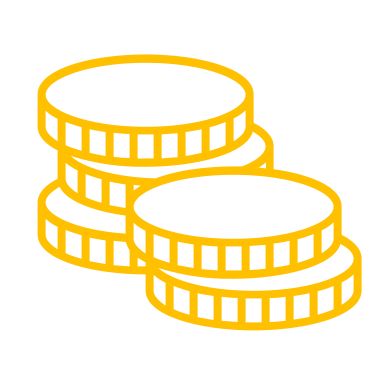 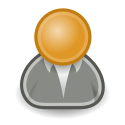 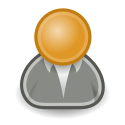 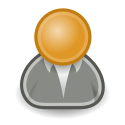 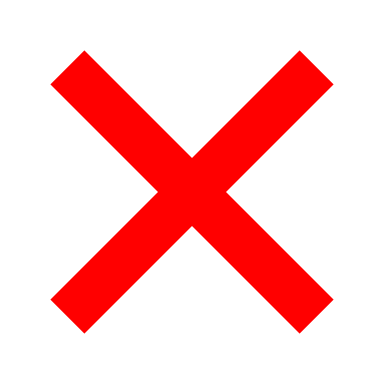 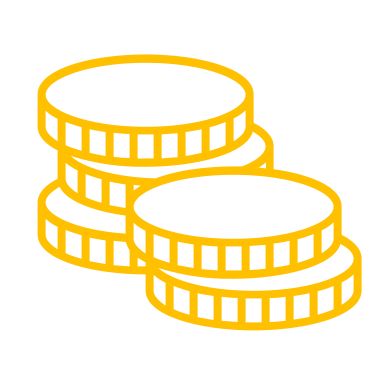 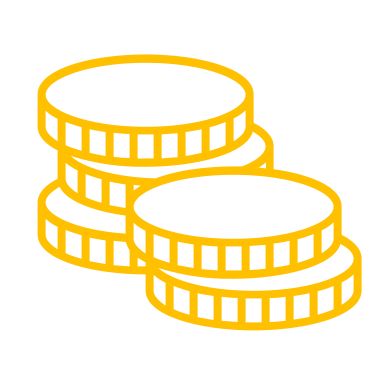 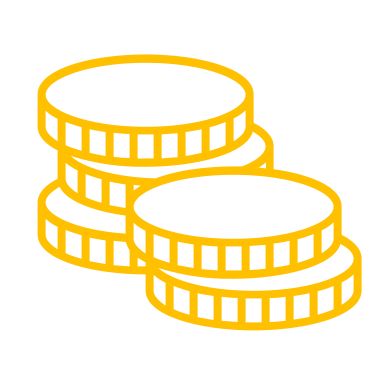 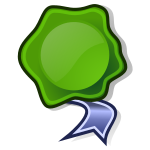 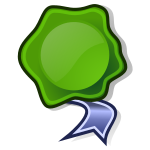 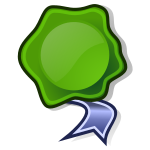 e
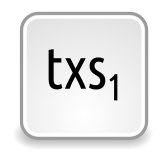 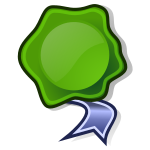 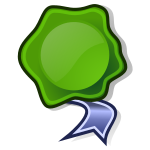 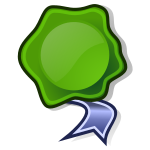 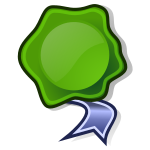 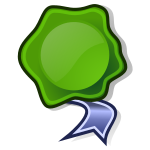 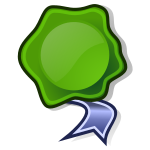 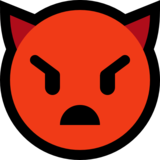 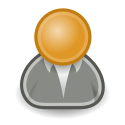 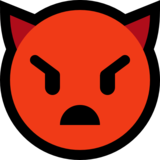 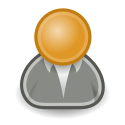 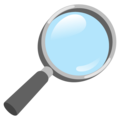 e+1
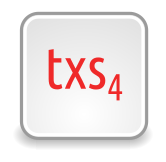 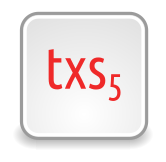 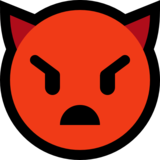 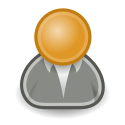 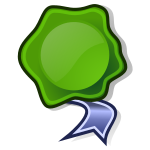 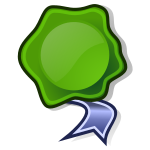 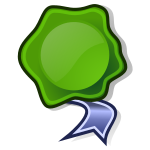 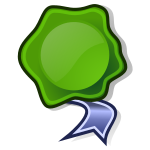 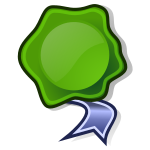 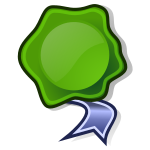 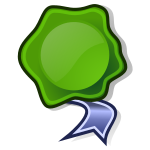 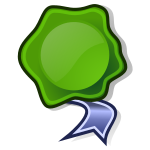 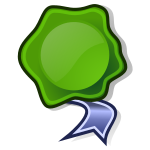 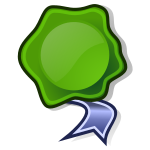 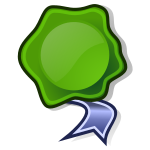 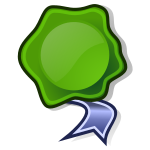 …
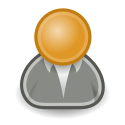 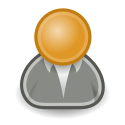 Protocol violators!
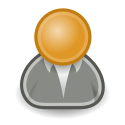 safety violation!
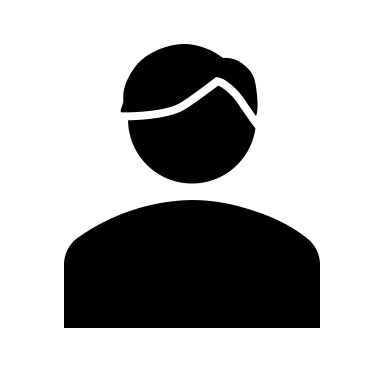 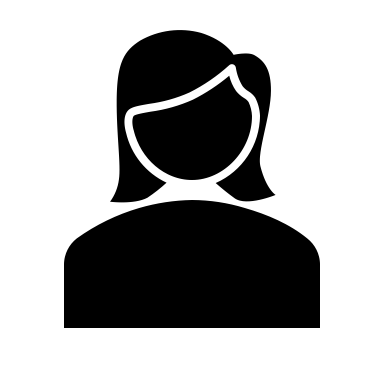 Bob’s log:
Alice’s log:
16
A Simple (PBFT-style) PoS Protocol*
Staked Coins
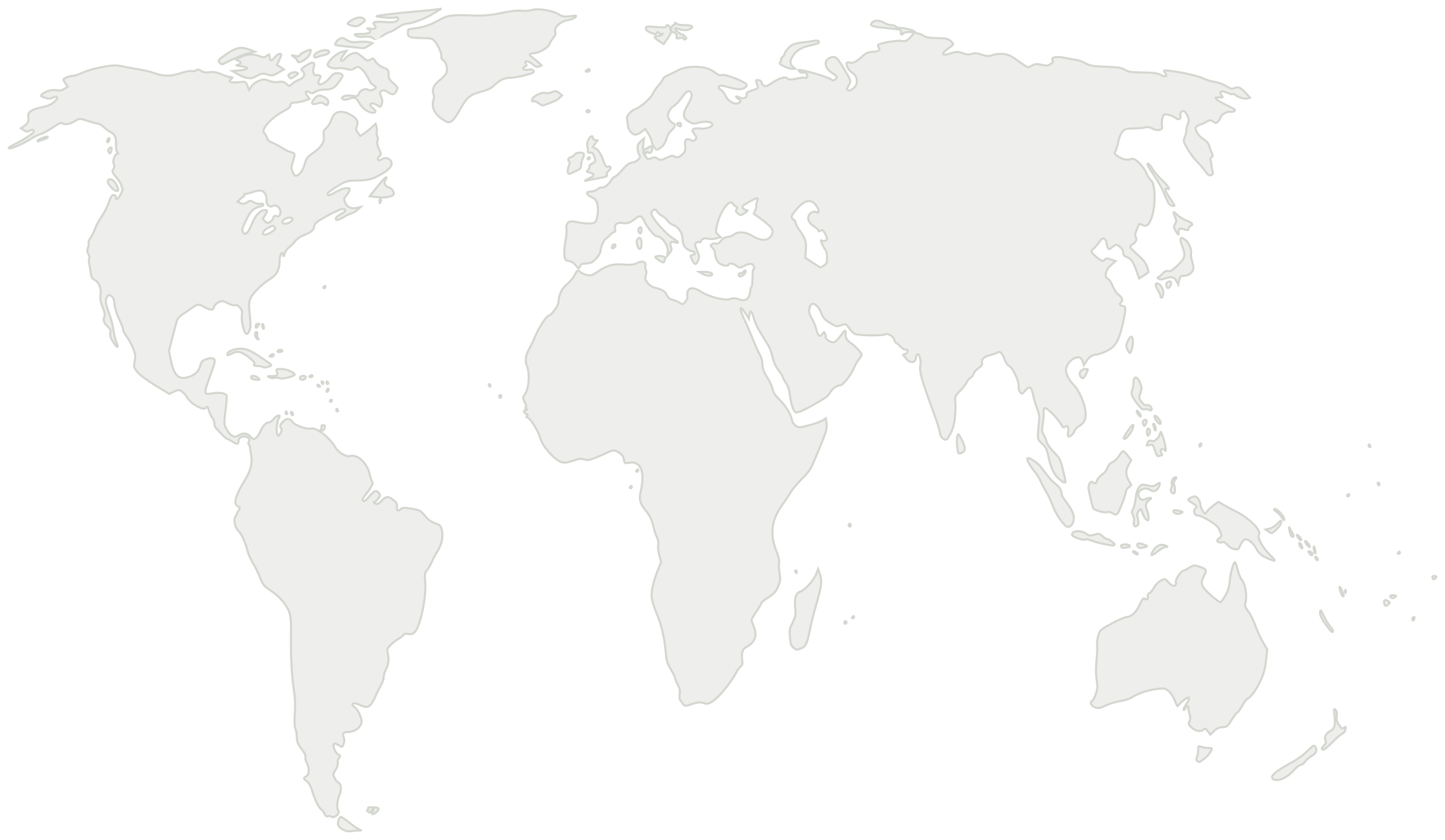 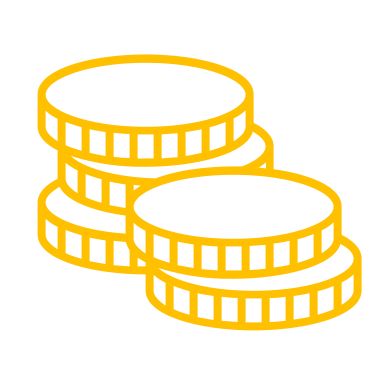 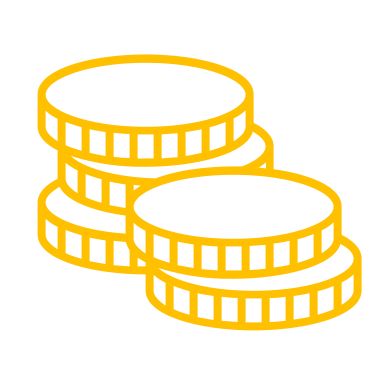 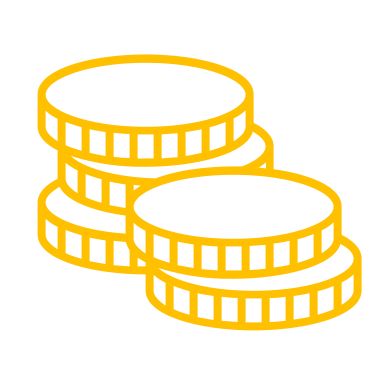 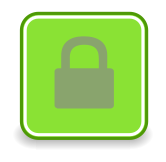 epochs
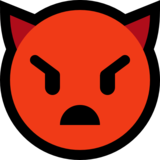 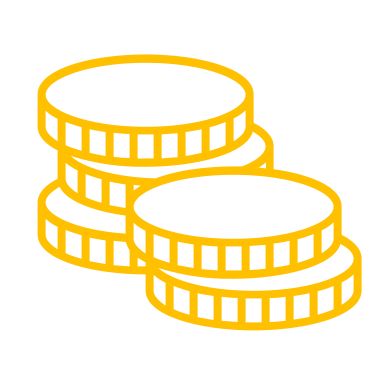 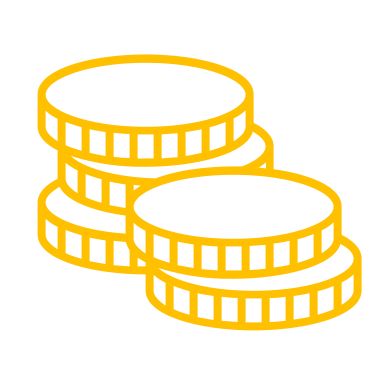 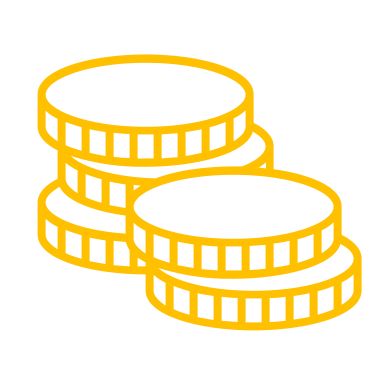 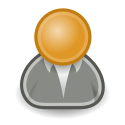 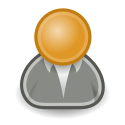 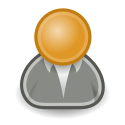 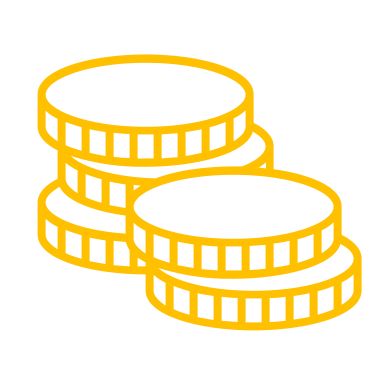 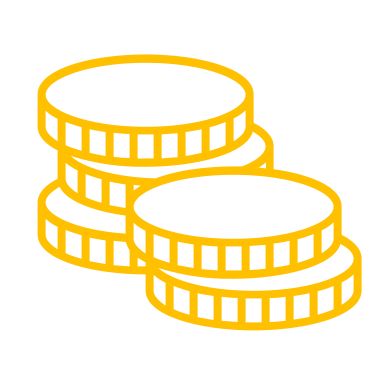 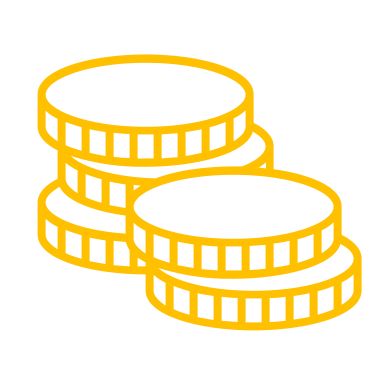 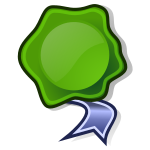 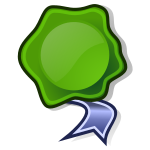 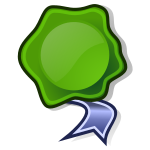 e
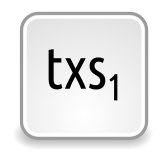 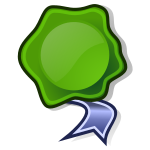 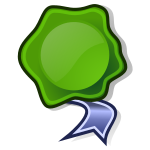 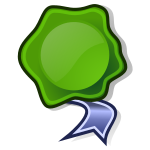 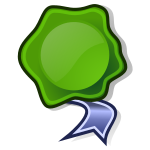 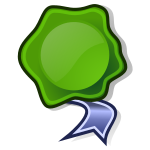 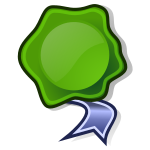 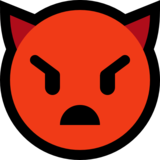 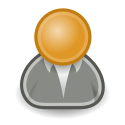 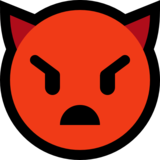 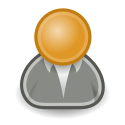 e+1
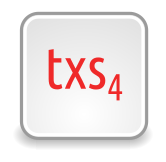 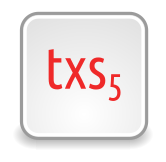 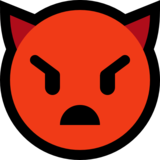 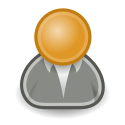 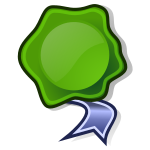 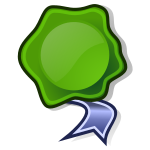 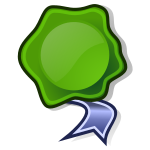 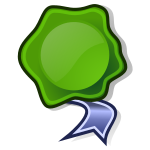 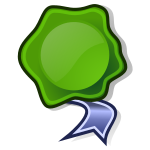 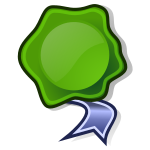 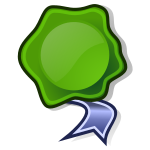 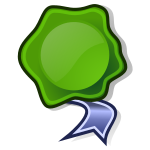 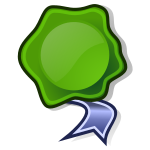 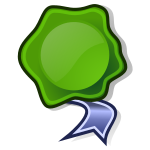 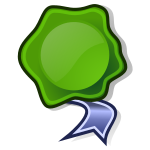 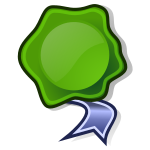 …
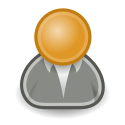 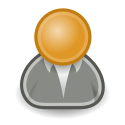 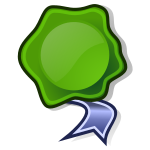 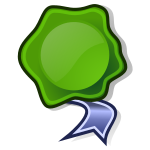 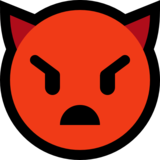 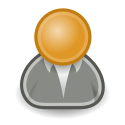 17
A Simple (PBFT-style) PoS Protocol*
Staked Coins
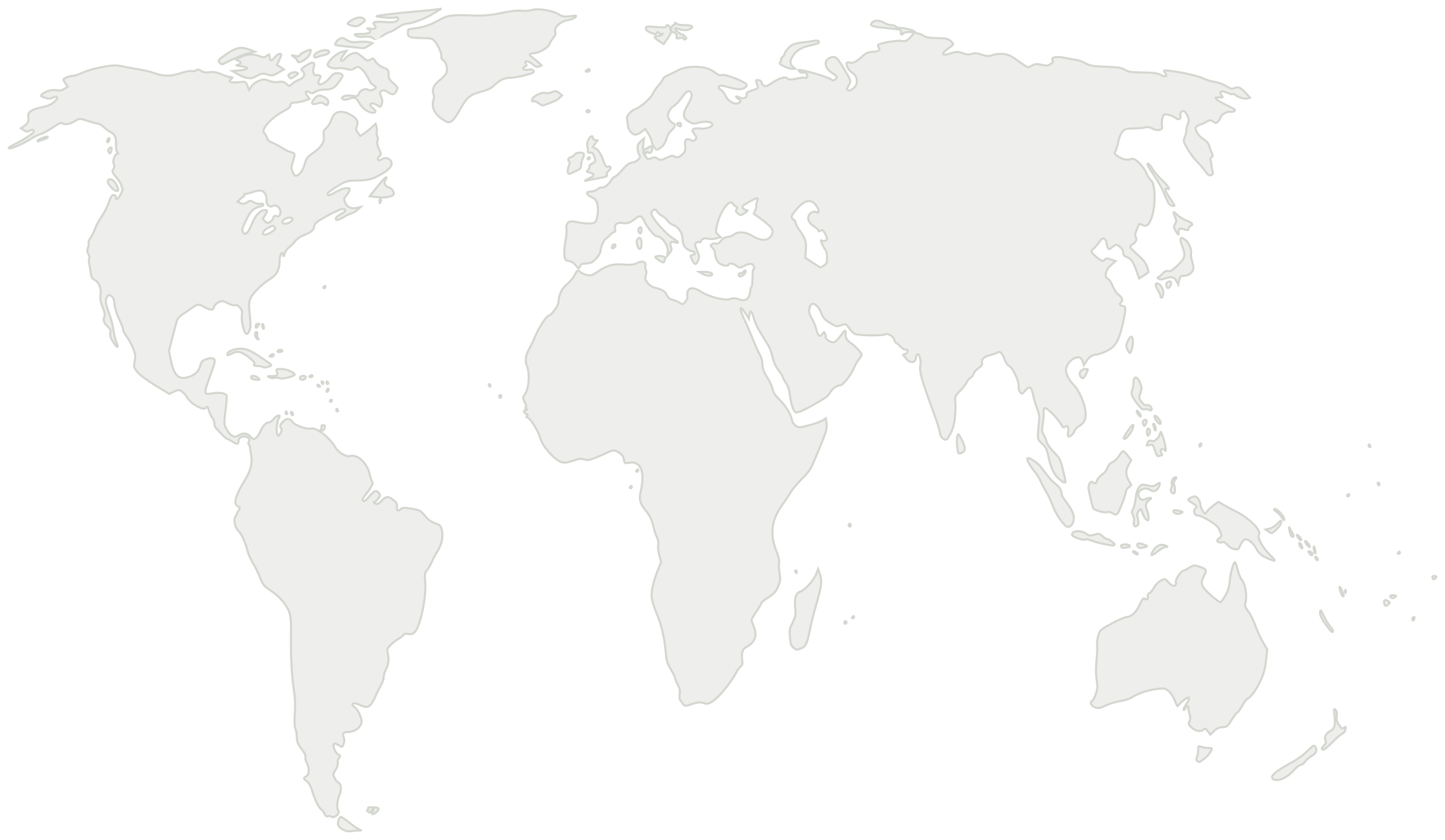 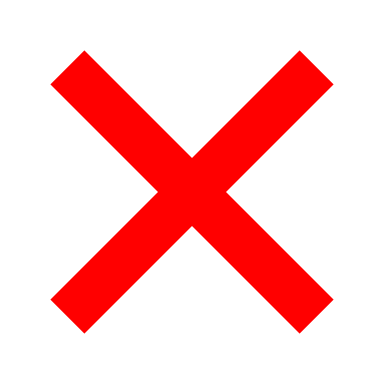 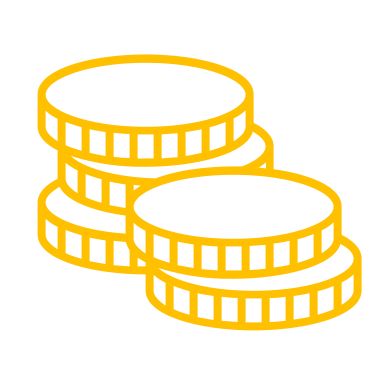 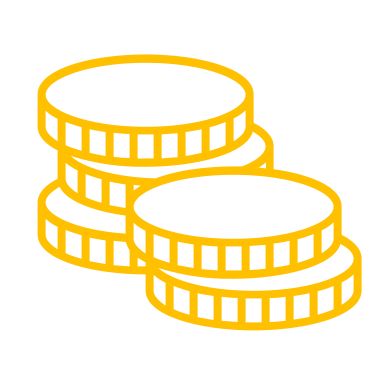 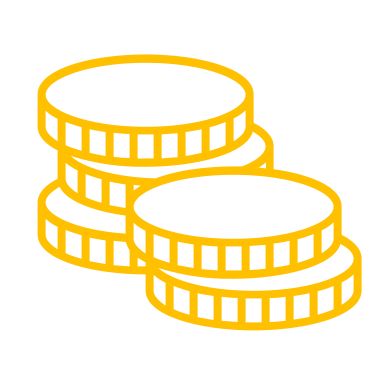 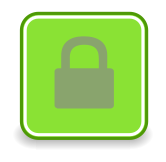 epochs
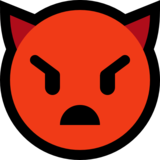 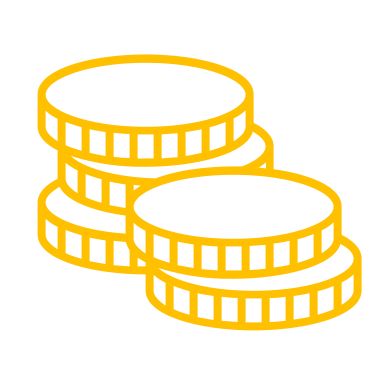 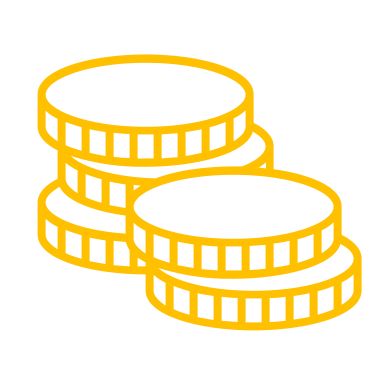 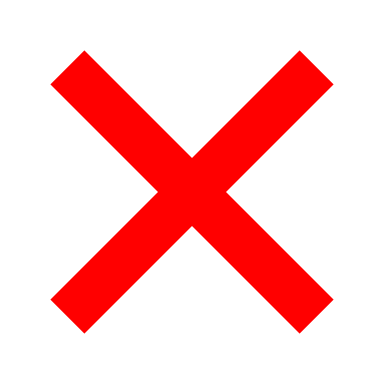 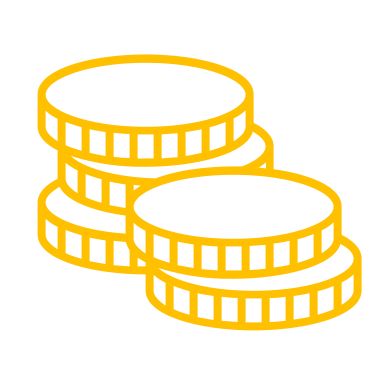 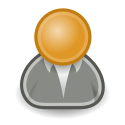 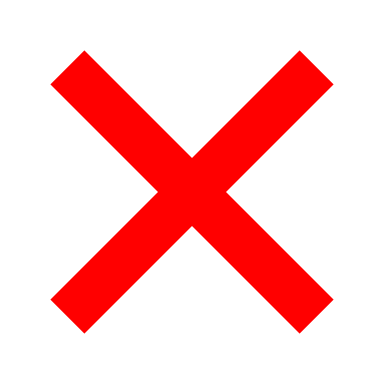 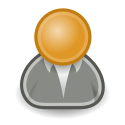 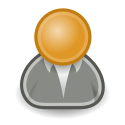 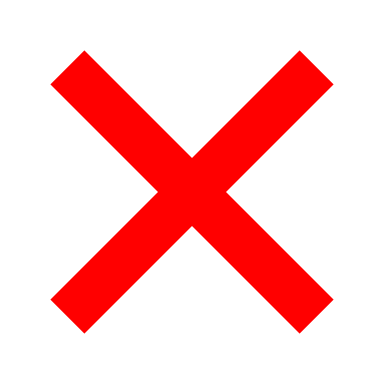 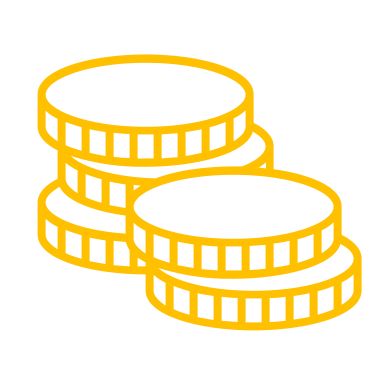 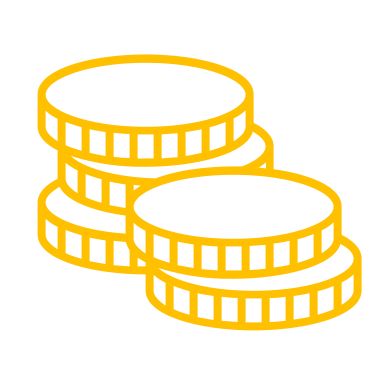 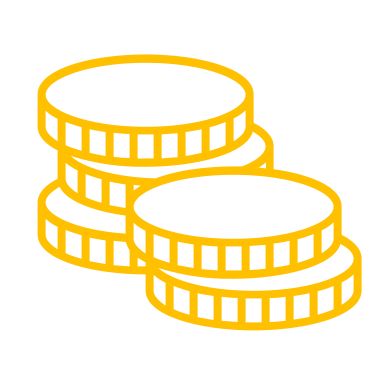 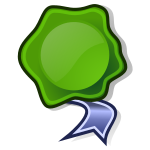 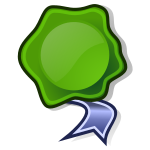 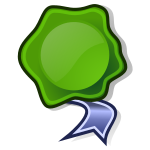 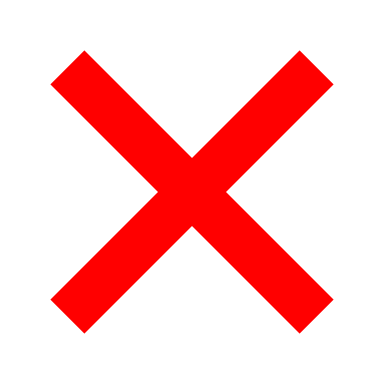 e
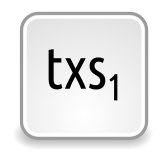 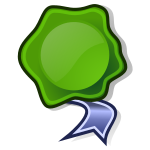 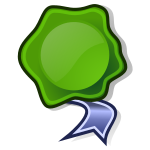 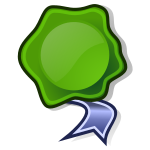 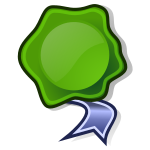 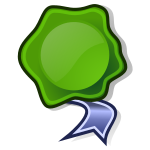 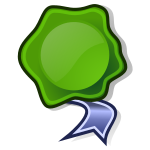 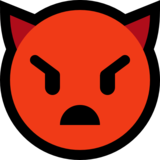 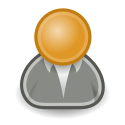 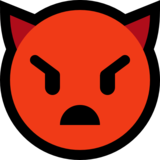 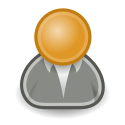 e+1
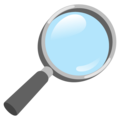 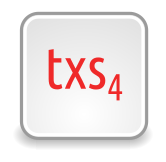 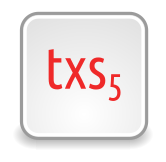 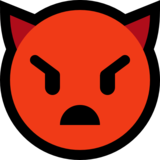 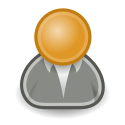 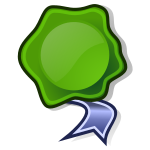 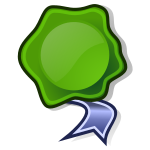 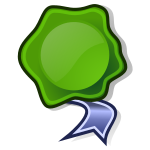 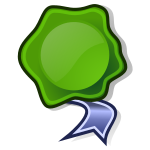 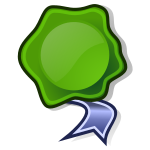 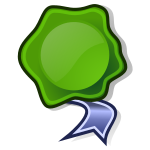 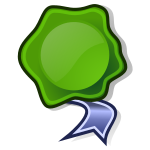 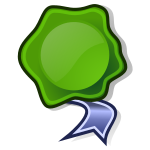 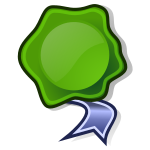 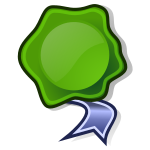 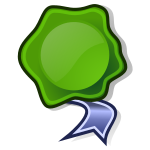 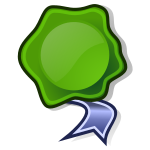 …
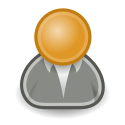 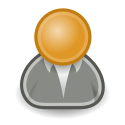 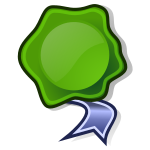 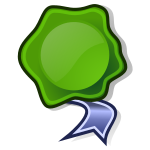 Protocol violators!
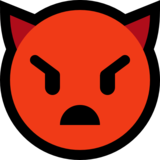 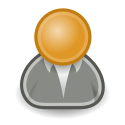 18
A Simple (PBFT-style) PoS Protocol*
Staked Coins
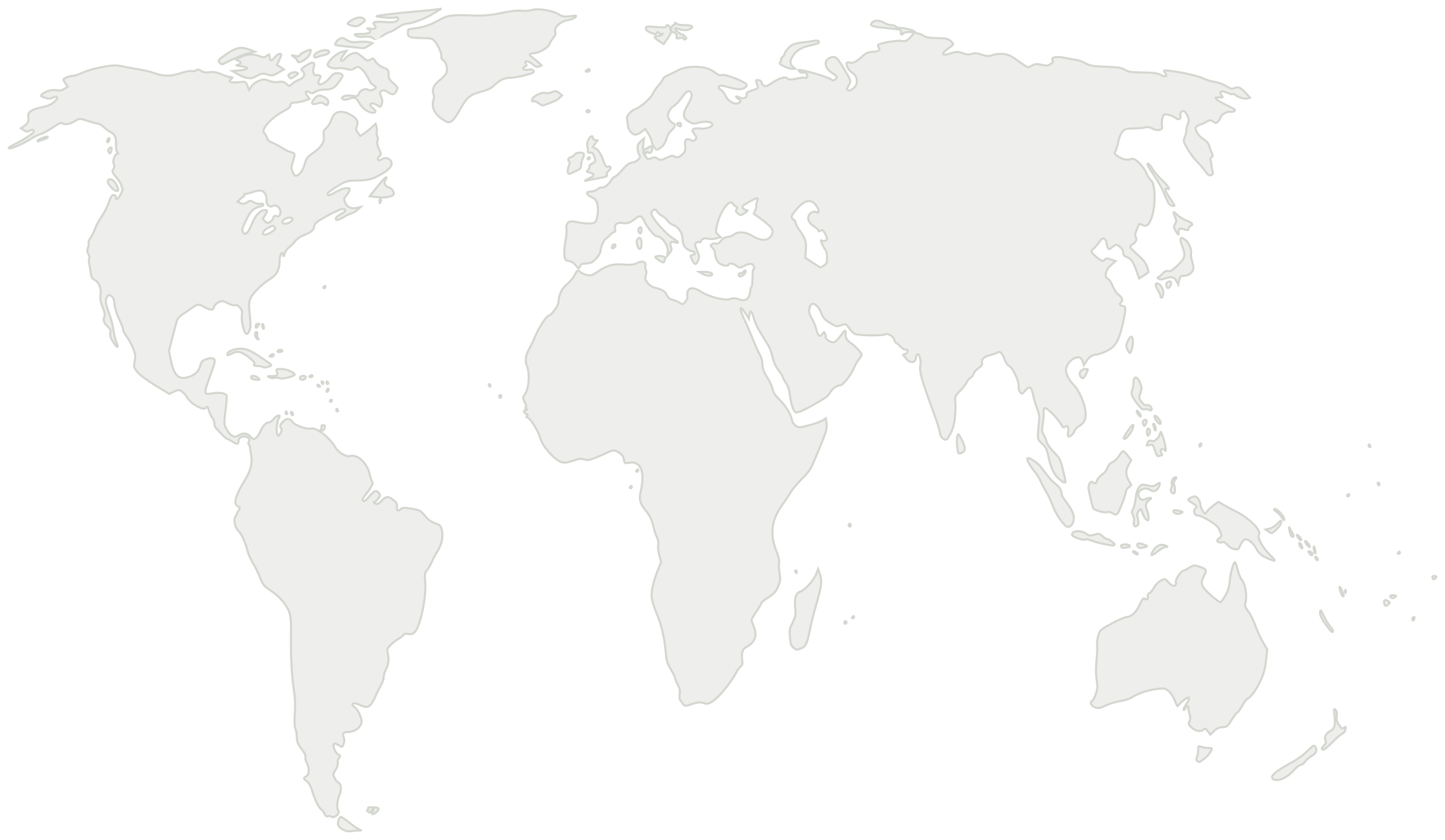 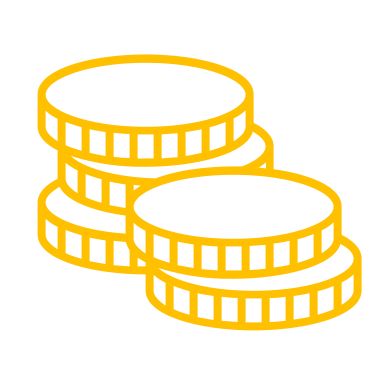 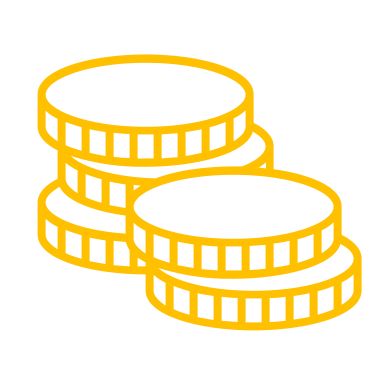 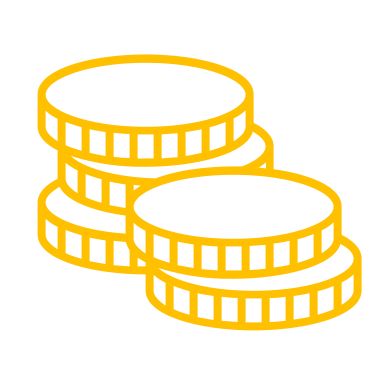 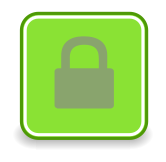 epochs
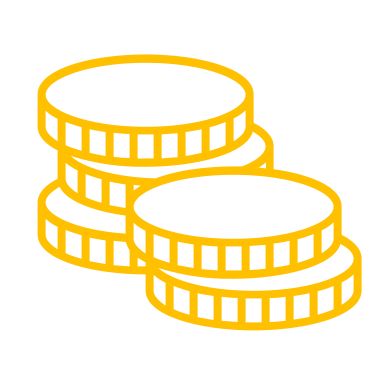 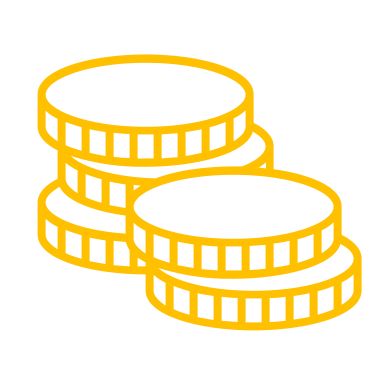 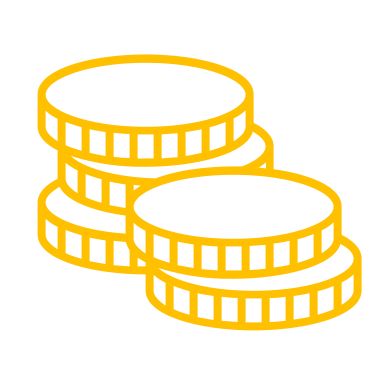 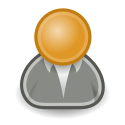 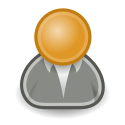 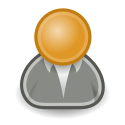 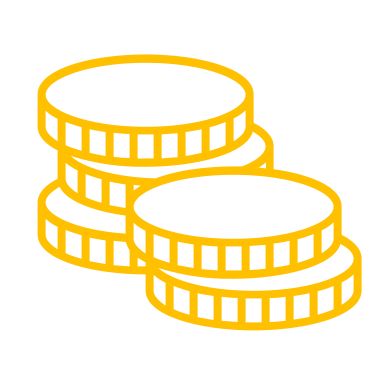 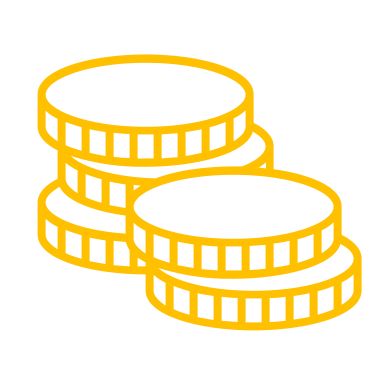 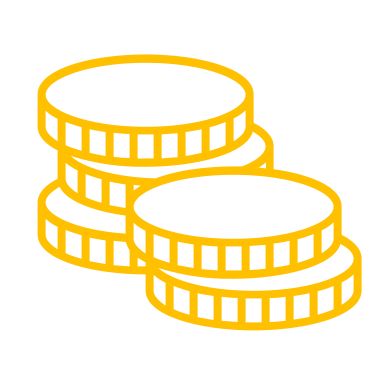 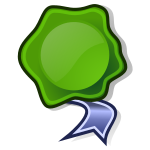 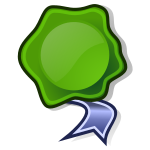 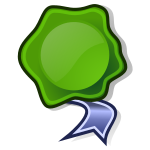 e
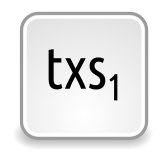 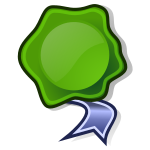 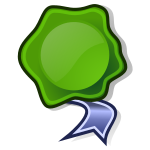 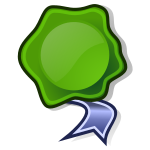 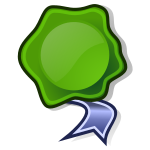 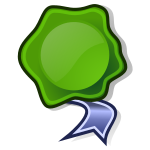 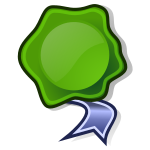 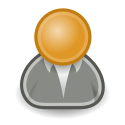 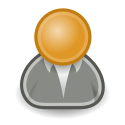 e+1
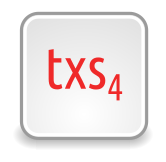 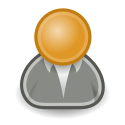 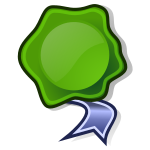 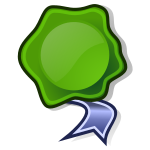 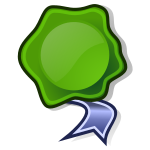 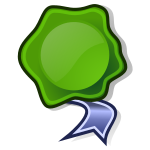 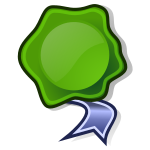 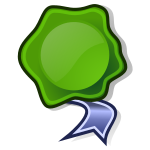 …
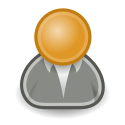 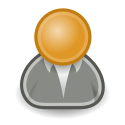 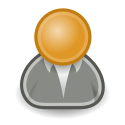 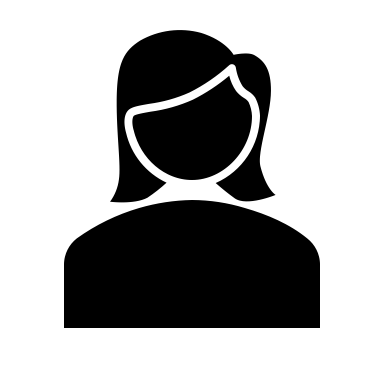 Alice’s log:
19
A Simple (PBFT-style) PoS Protocol*
Staked Coins
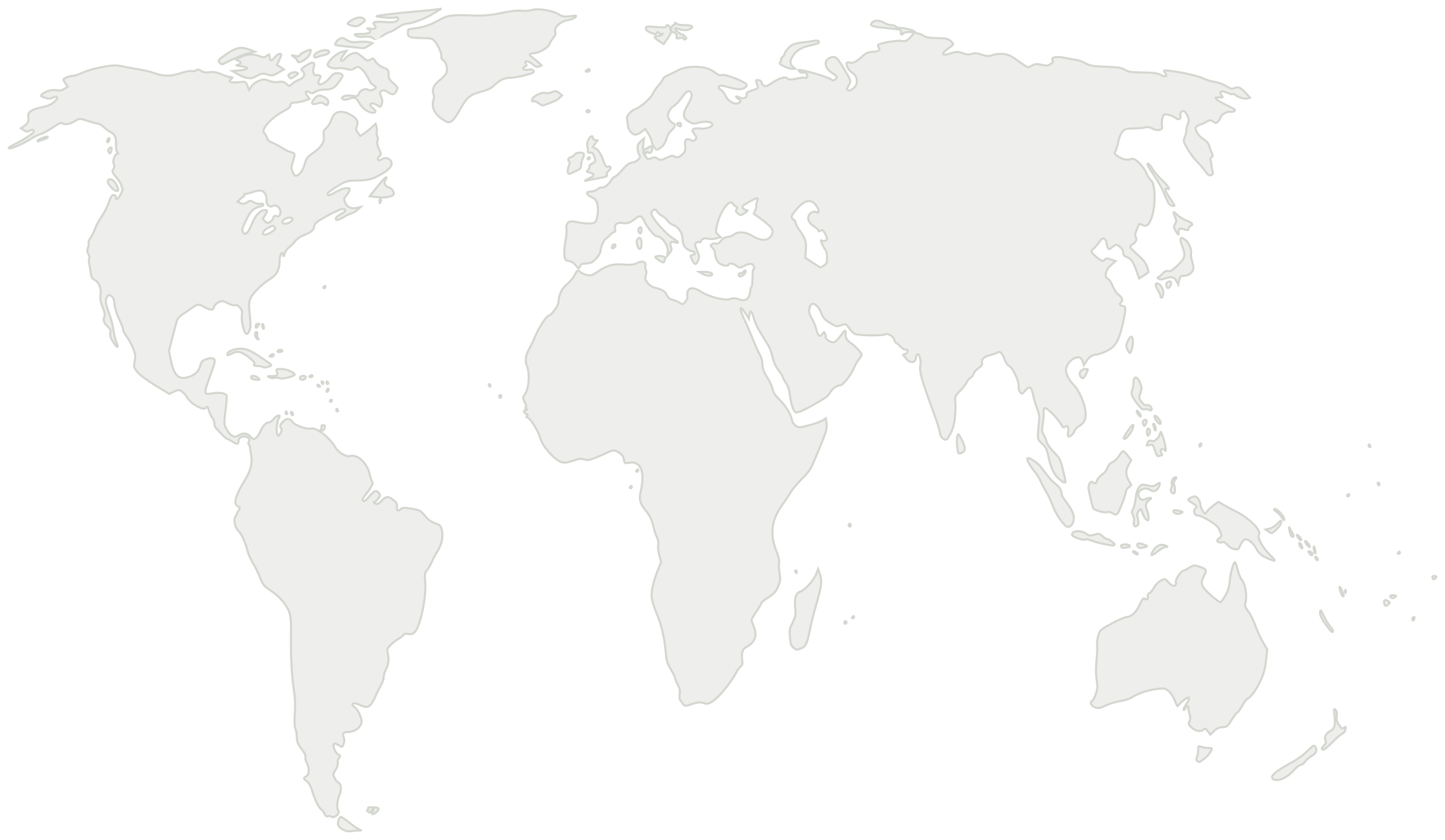 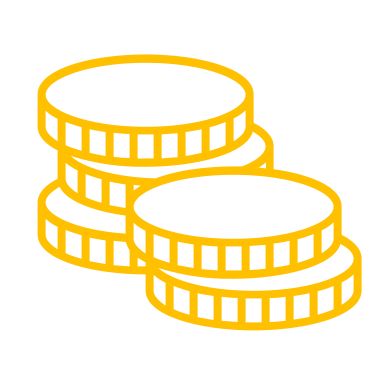 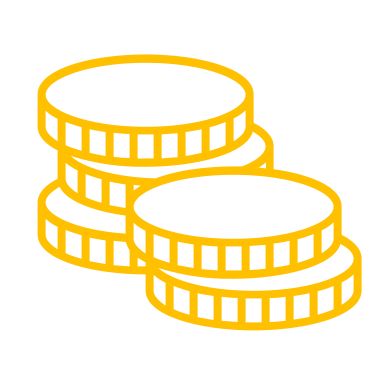 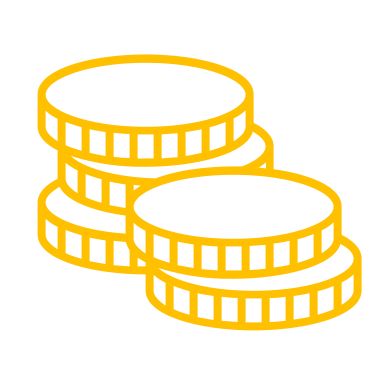 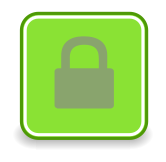 epochs
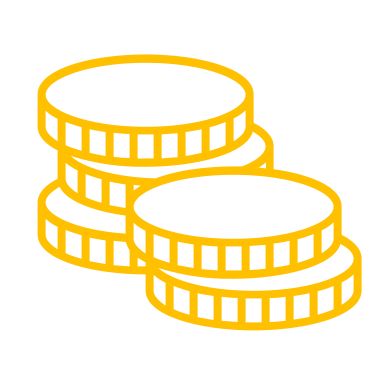 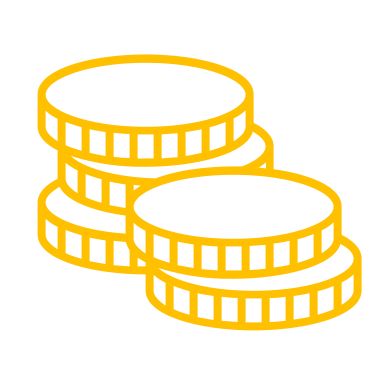 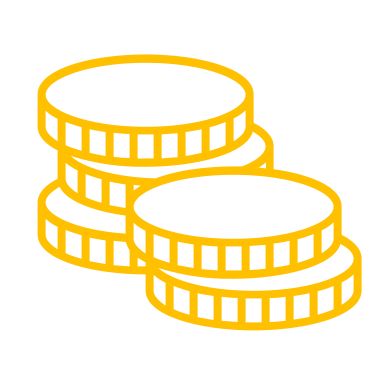 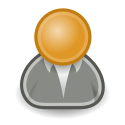 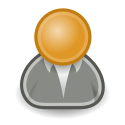 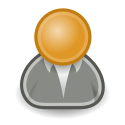 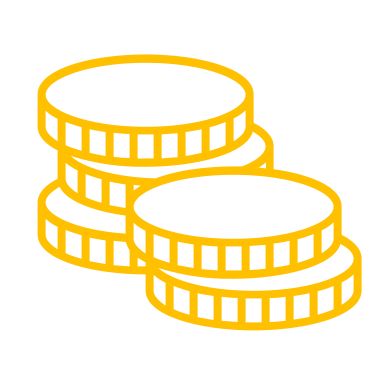 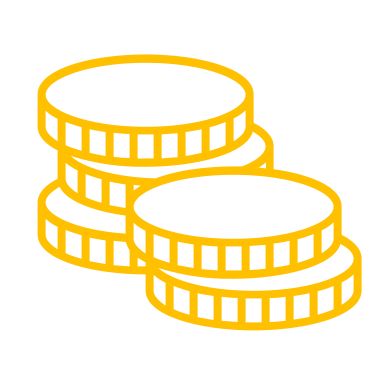 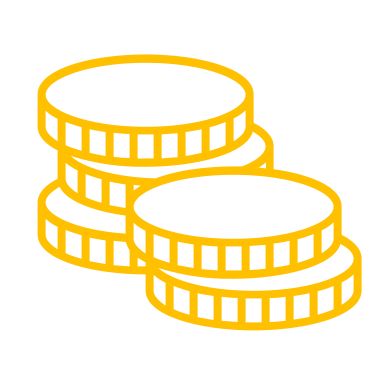 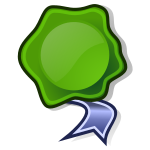 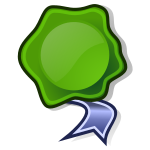 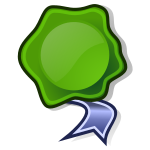 e
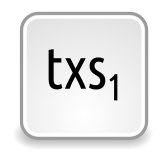 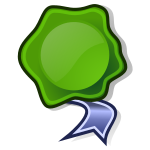 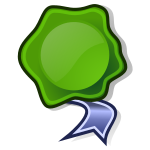 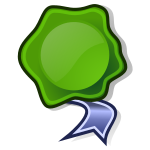 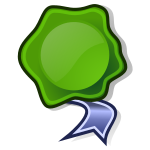 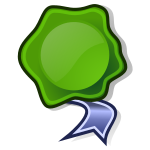 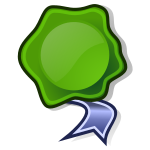 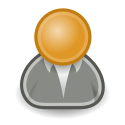 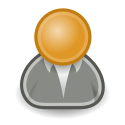 e+1
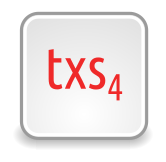 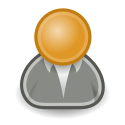 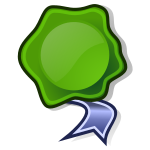 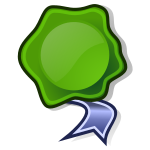 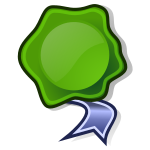 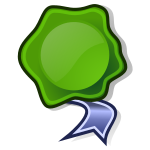 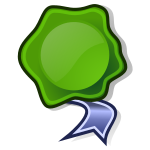 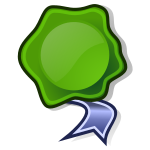 …
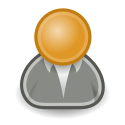 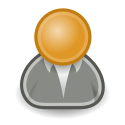 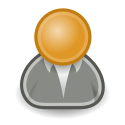 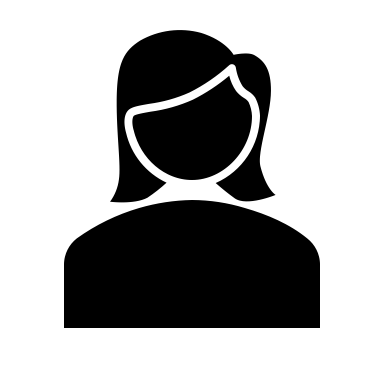 Alice’s log:
20
A Simple (PBFT-style) PoS Protocol*
Sybil resistance mechanism determines how to select the nodes that are eligible to participate in consensus and propose/vote for transactions/blocks.
Consensus protocol specifies the instructions for honest nodes so that given a set of eligible nodes with sufficiently many being honest, safety and liveness are satisfied.
satisfies dynamic availability
satisfies finality and accountable safety
Ouroboros Genesis: Composable Proof-of-Stake Blockchains with Dynamic Availability. (2019)
Accountable Safety
In a protocol with resilience of n/3:
The protocol is secure (safe & live) if there are less than n/3 adversarial nodes.
Example: The simple proof-of-stake protocol.

In a protocol with accountable safety resilience of n/3:
The protocol is secure if there are less than n/3 adversarial nodes.
If there is ever a safety violation, all observers of the protocol can provably identify (i.e., catch) at least n/3 adversarial nodes as protocol violators.
No honest node is ever identified (no false accusation).
Examples: The simple proof-of-stake protocol , PBFT, Tendermint, HotStuff …
Casper the Friendly Finality Gadget. (2017)
BFT Protocol Forensics (2021)
22
Accountable Safety
Accountable safety is a stronger notion than just security.
No Safety or Liveness 
No Safety or Liveness 
Safety & Liveness 
Resilience of n/3
No liveness 
If safety is violated, catch and punish adversarial nodes 
Accountable safety resilience of n/3
Safety & Liveness 
23
Finality
Accountability implies Finality
Accountably safe protocols:
can punish the adversary
Finalizingprotocols: safe under asynchrony
???
HotStuff-null
Simple proof-of-stake protocol, PBFT, HotStuff, …
BFT Protocol Forensics (2021)
Accountable Safety Implies Finality (2023)
Accountability implies Finality
Accountably safe protocols:
can punish the adversary
Finalizingprotocols: safe under asynchrony
HotStuff-null
Simple proof-of-stake protocol, PBFT, HotStuff, …
BFT Protocol Forensics (2021)
Accountable Safety Implies Finality (2023)
Holy Grail of Internet Scale Consensus
We want Sybil resistance: Proof-of-Work or Proof-of-Stake…
We want dynamic availability so that…
Transactions continue to be confirmed and processed even when there is low participation.
Satisfied by Nakamoto consensus.
We want finality and accountable safety so that…
Finality: There cannot be safety violations (double-spends) during asynchrony.
Accountable safety: Nodes can be held accountable for their actions.
Satisfied by our simple proof-of-stake protocol, PBFT, HotStuff, …
Let’s focus on having dynamic availability and finality for now…
Holy Grail of Internet Scale Consensus
Is there a SMR protocol that provides both dynamic availability and finality with any resilience?
No: Blockchain CAP Theorem!!
CAP: Consistency, Availability, Partition tolerance
Accountably safe protocols:
can punish the adversary
Dynamically available protocols:
live under changing part.
Finalizingprotocols:
safe under asynchrony
Simple proof-of-stake protocol, PBFT, HotStuff, …
Nakamoto consensus
Resource Pools and the CAP Theorem (2020)
Blockchain CAP Theorem
For contradiction, suppose our SMR protocol has both dynamic availability and finality.
World 1
Nodes/miners
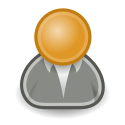 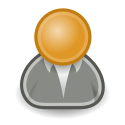 Nodes/miners
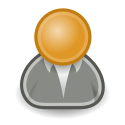 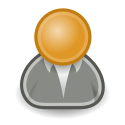 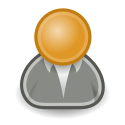 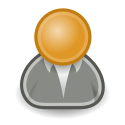 “I didn’t hear from the other nodes; they are probably offline.”
Dynamic Availability:
Liveness under changing part.
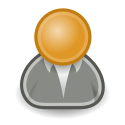 Client: Alice
29
Blockchain CAP Theorem
For contradiction, suppose our SMR protocol has both dynamic availability and finality.
World 2
Nodes/miners
Nodes/miners
Replicas/miners
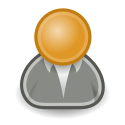 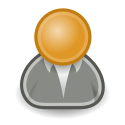 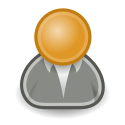 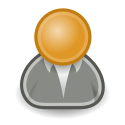 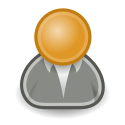 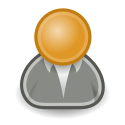 “I didn’t hear from the other nodes; they are probably offline.”
Dynamic Availability:
Liveness under changing part.
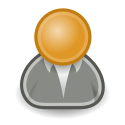 Client: Bob
30
Blockchain CAP Theorem
For contradiction, suppose our SMR protocol has both dynamic availability and finality.
World 3
Asynchrony:
Network partition
Nodes/miners
Replicas/miners
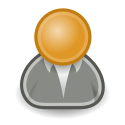 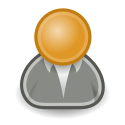 Nodes/miners
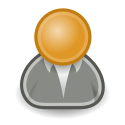 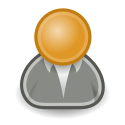 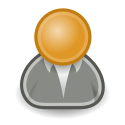 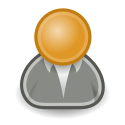 “I didn’t hear from the other nodes; they are probably offline. I am in world 2.”
“I didn’t hear from the other nodes; they are probably offline. I am in world 1.”
Safety violation!
No safety under asynchrony!
No finality!
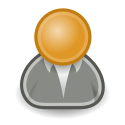 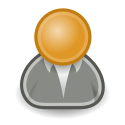 Client: Alice
Client: Bob
31
Resolution: Nested Ledgers/Chains
Impossible!
Due to the CAP Theorem!
Single chain: tx1, tx2, tx3, …
Finality: Safe under asynchrony
Dynamic availability: Live under changing participation
Accountable finalized chain
Available chain
Prefix property: Prefix of the available chain.
Accountably safe under asynchrony.
Live once the network becomes synchronous and if enough nodes are online.
Not live under low participation.
Safe and live under synchrony and changing participation.
Not safe under asynchrony.
Ebb-and-Flow Protocols: A Resolution of the Availability-Finality Dilemma (2020)
32
Resolution: Nested Ledgers/Chains
Accountable finalized chain
Available chain
Prefix property: Prefix of the available chain.
Accountably safe under asynchrony.
Live once the network becomes synchronous and if enough nodes are online.
Not live under small participation.
Safe and live under synchrony and dynamic participation.
Not safe under asynchrony.
Nakamoto consensus
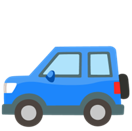 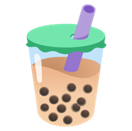 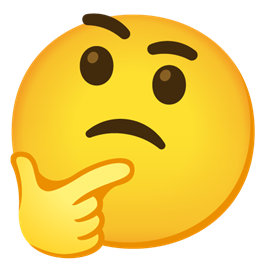 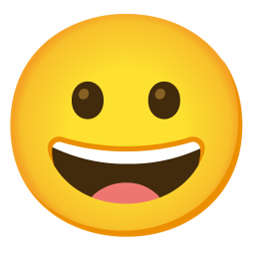 Safety-favoring client:
trusts acc. finalized chain
Liveness-favoring client:
trusts available chain
PBFT
Client chooses!
Can interact with each other thanks to the prefix property!!
Ebb-and-Flow Protocols: A Resolution of the Availability-Finality Dilemma (2020)
33
Resolution: Nested Ledgers/Chains
Accountable finalized chain
Available chain
Prefix property: Prefix of the available chain.
Accountably safe under asynchrony.
Live once the network becomes synchronous and if enough nodes are online.
Not live under small participation.
Safe and live under synchrony and dynamic participation.
Not safe under asynchrony.
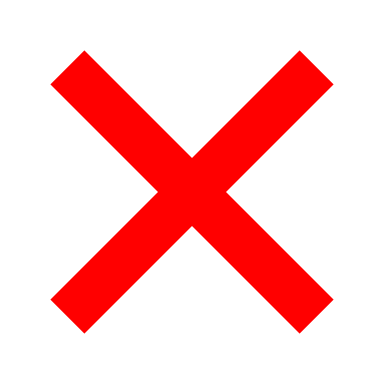 Nakamoto consensus
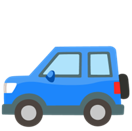 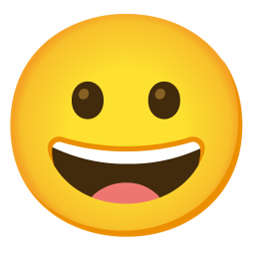 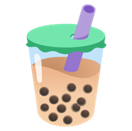 Safety-favoring client:
trusts acc. finalized chain
Liveness-favoring client:
trusts available chain
PBFT
Client chooses!
Ledgers can be inconsistent!
No prefix property!
Can interact with each other thanks to the prefix property!!
Ebb-and-Flow Protocols: A Resolution of the Availability-Finality Dilemma (2020)
34
Resolution: Nested Ledgers/Chains
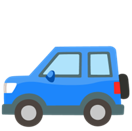 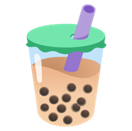 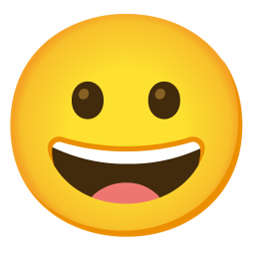 Safety-favoring client:
trusts acc. finalized chain
Liveness-favoring client:
trusts available chain
Client chooses!
When the participation seems low at the weekend, it can either be that participation is actually low due to nodes taking time off or there is in fact a network partition.

In this case, the boba vendor is willing to follow the available chain and risk a safety violation (and some double spend) due to a partition, since its transactions are of less value. By following the available chain, it can in turn keep selling boba at the weekends. Indeed, most of the time, there will not be a network partition, and participation will be low at the weekends due to nodes taking time off.

However, the car vendor’s transactions have large value, and the car vendor cannot afford even one double spend! Therefore, it will follow the accountable, finalized chain that never has safety violations, but stops when there is low participation, e.g., at the weekends. This is fine since the car vendor has few transactions and can afford to wait the weekend. Indeed, on Monday, the accountable, finalized chain regains its liveness with higher participation.
35
How to obtain the nested chains?
Latest checkpoint
Checkpointing Protocol
e.g., PBFT-style finality gadgets
Accountable
finalized chain
txs
Proposal to checkpoint
Available chain
Dynamically Available Protocol
e.g., Nakamoto consensus
Combining GHOST and Casper. (2020)
36
How to obtain the nested chains?
Nested Chains
Orange: available (full) chain
Blue: accountable, final (prefix) chain
Checkpointing Protocol
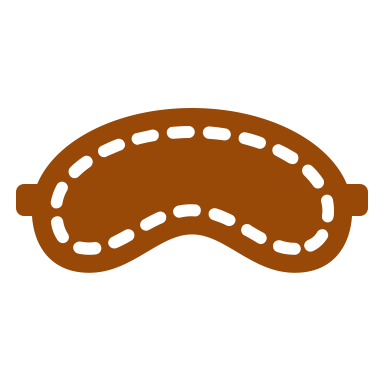 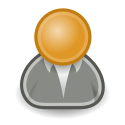 Propose “txs5”
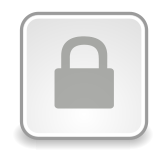 C votes “txs5”
A
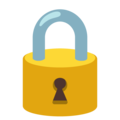 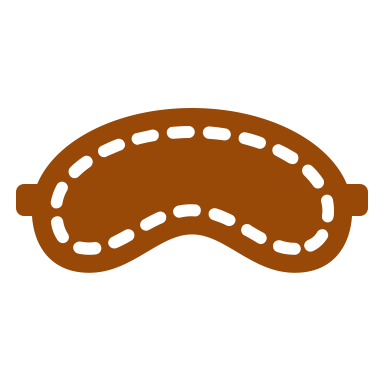 B votes “txs5”
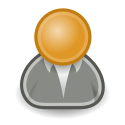 D votes “txs5”
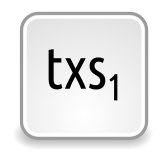 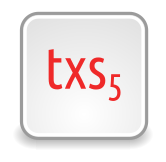 Propose “txs6”
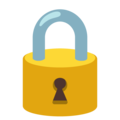 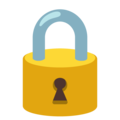 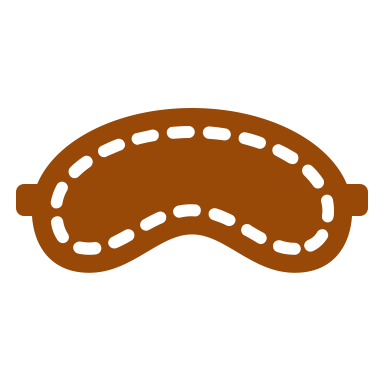 C
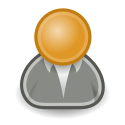 A  votes “txs6”
C votes “txs6”
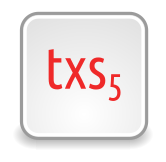 B
Always extend the last checkpoint!!
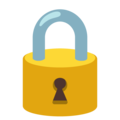 D votes “txs6”
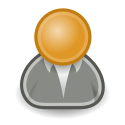 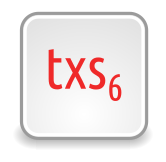 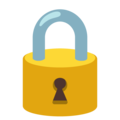 D
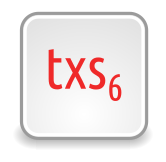 Finality: Thanks to votes, checkpoints are safe even under asynchrony.
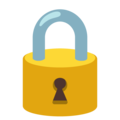 Dynamic Availability: Longest chain keeps growing.
37
Ethereum
Latest checkpoint
Casper the Friendly Finality Gadget
Accountable
finalized chain
LMDGHOST
CasperFFG
txs
Proposal to checkpoint
Available chain
Latest Message Driven - Greedy Heaviest Observed Subtree
Combining GHOST and Casper. (2020)
38
A Greener Future for Blockchains?
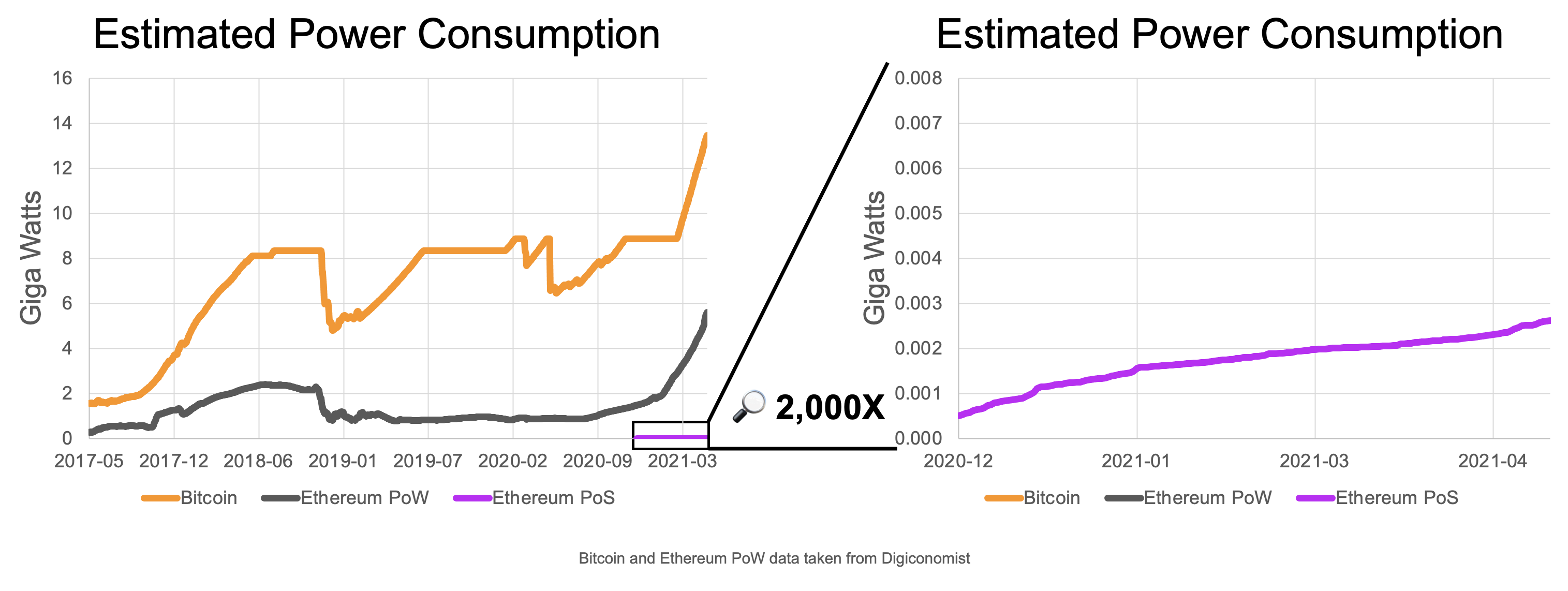 Taken from the article “Ethereum's energy usage will soon decrease by ~99.95%” that appeared at the ‘ethereum foundation blog’ on May 18th 2021.
END  OF  LECTURE
Next lecture:   interesting scripts,		wallets, and how to manage crypto assets
*A Note on the Simple PoS Protocol
Optional Slides
Slides going forward is optional material and investigate the Selfish Mining Attack.
Selfish Mining Attack (Optional)
Attacker keeps its blocks private until sufficiently many honest blocks are mined.
It then publishes the hidden blocks to ‘reorg’ the honest blocks.
Block Reward
Block Reward
Block Reward
Block Reward
Block Reward
Block Reward
Majority is not Enough: Bitcoin Mining is Vulnerable (2013)
Selfish Mining Attack (Optional)
Selfish Mining Attack (Optional)
…
…
…
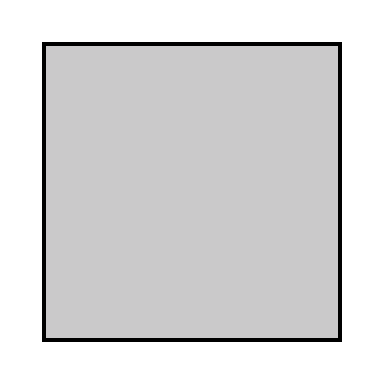 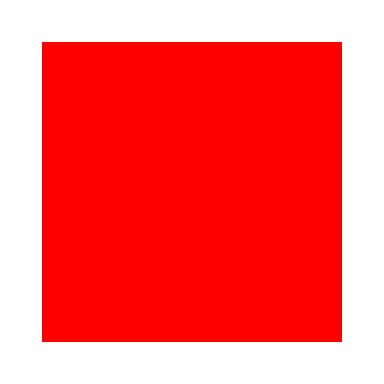 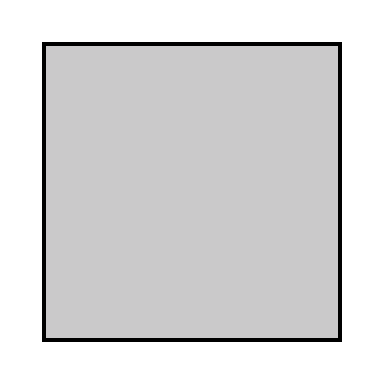 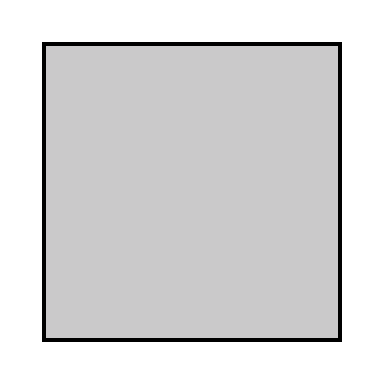 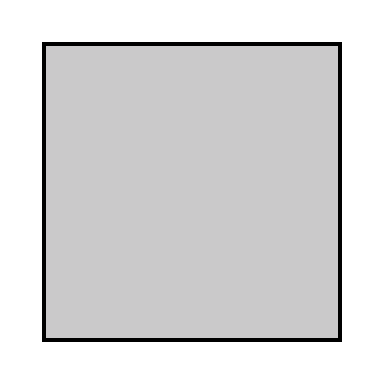 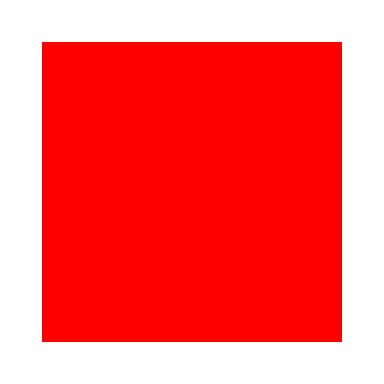 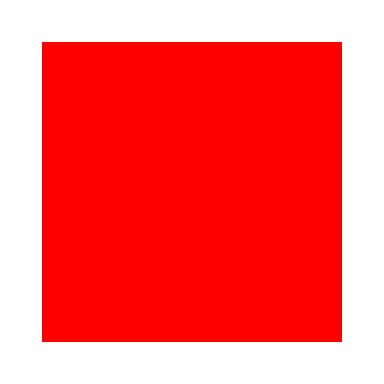 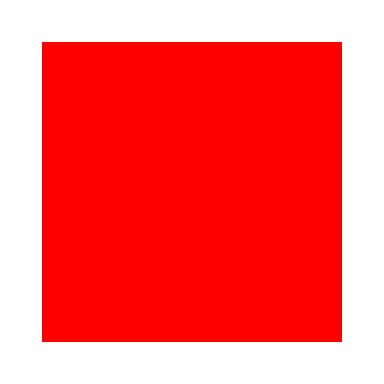 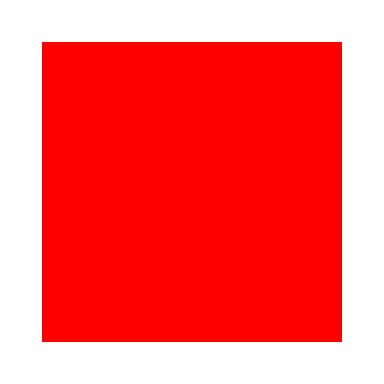 Selfish Mining Attack (Optional)
Selfish Mining Attack (Optional)
…
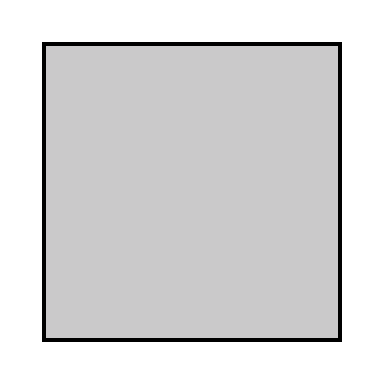 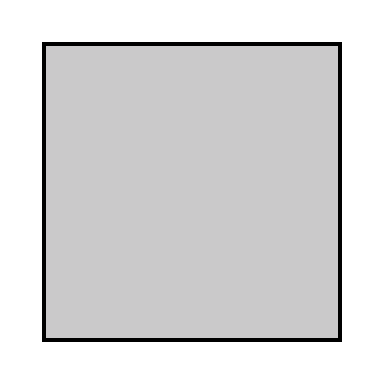 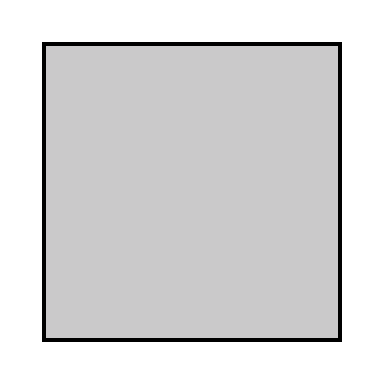 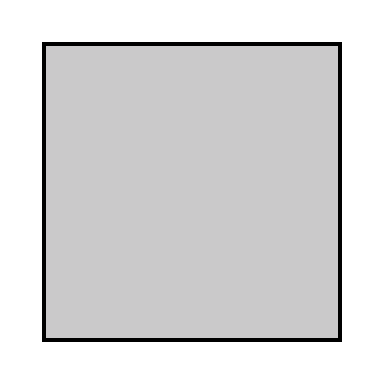 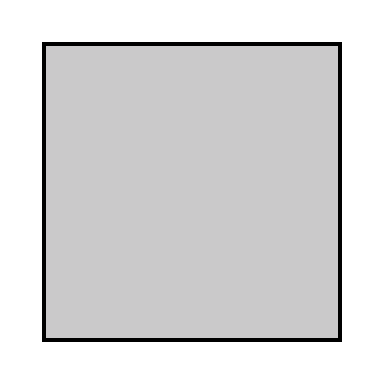 …
…
…
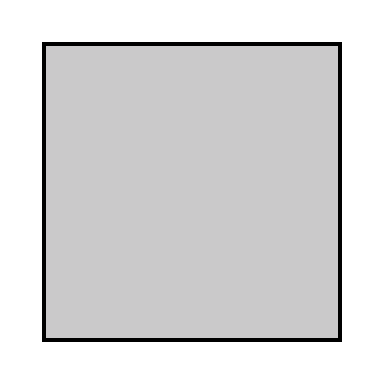 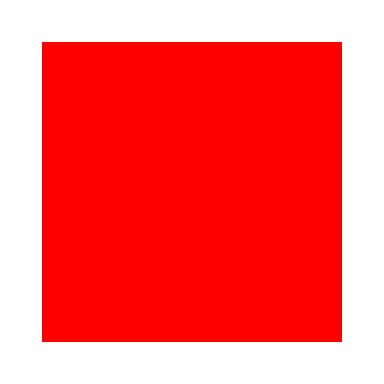 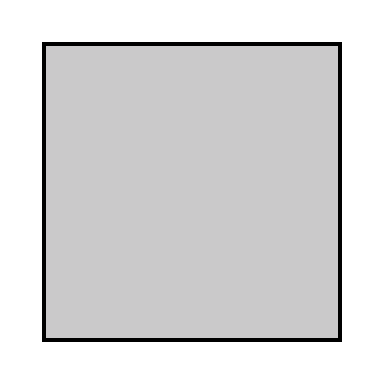 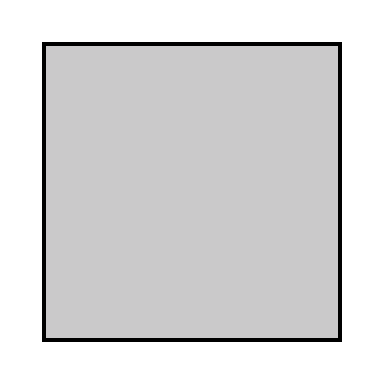 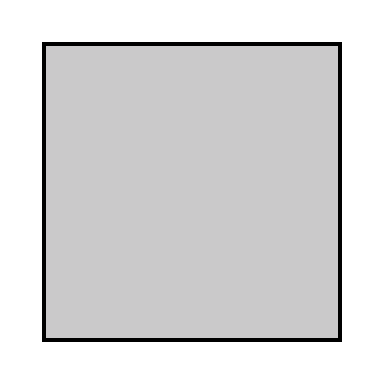 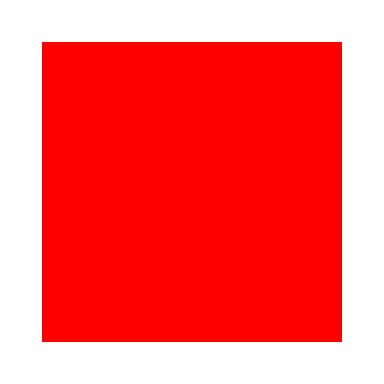 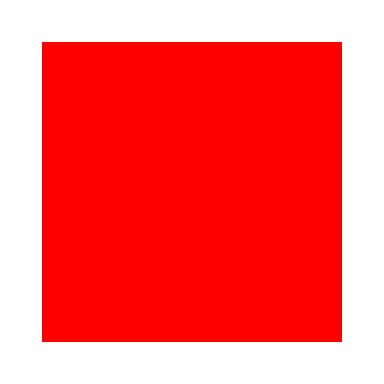 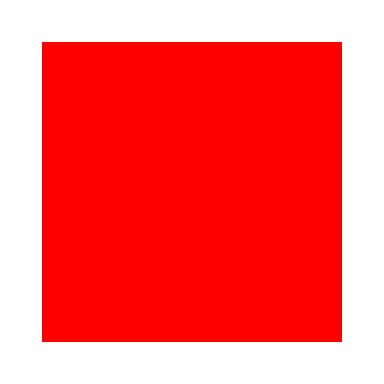 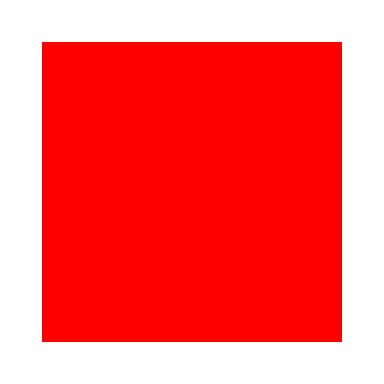 Selfish Mining Attack (Optional)
Fruitchains: A Fair Blockchain (2017)
Colordag: An Incentive-Compatible Blockchain (2022)